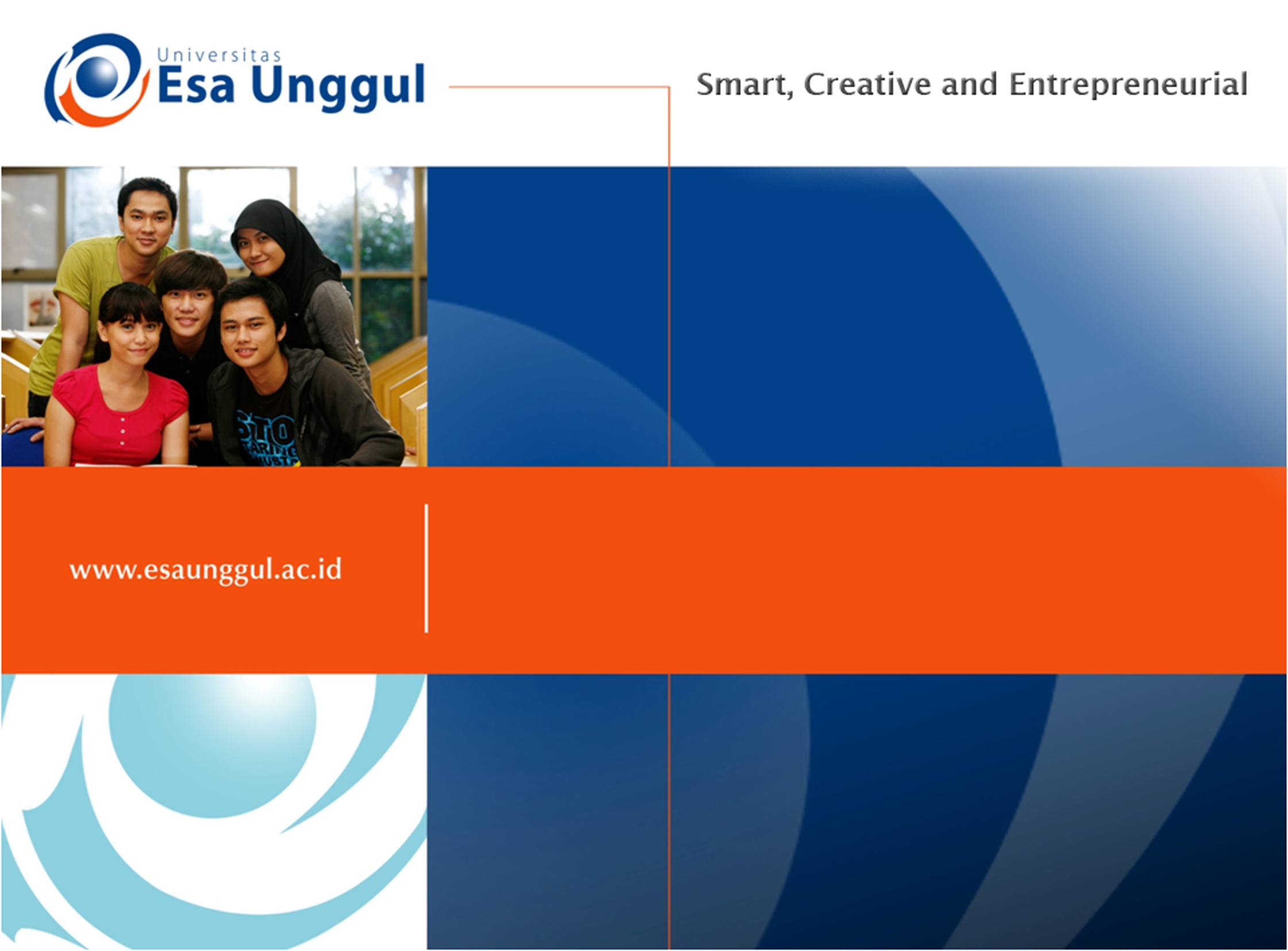 REKAYASA GENETIKA TANAMAN
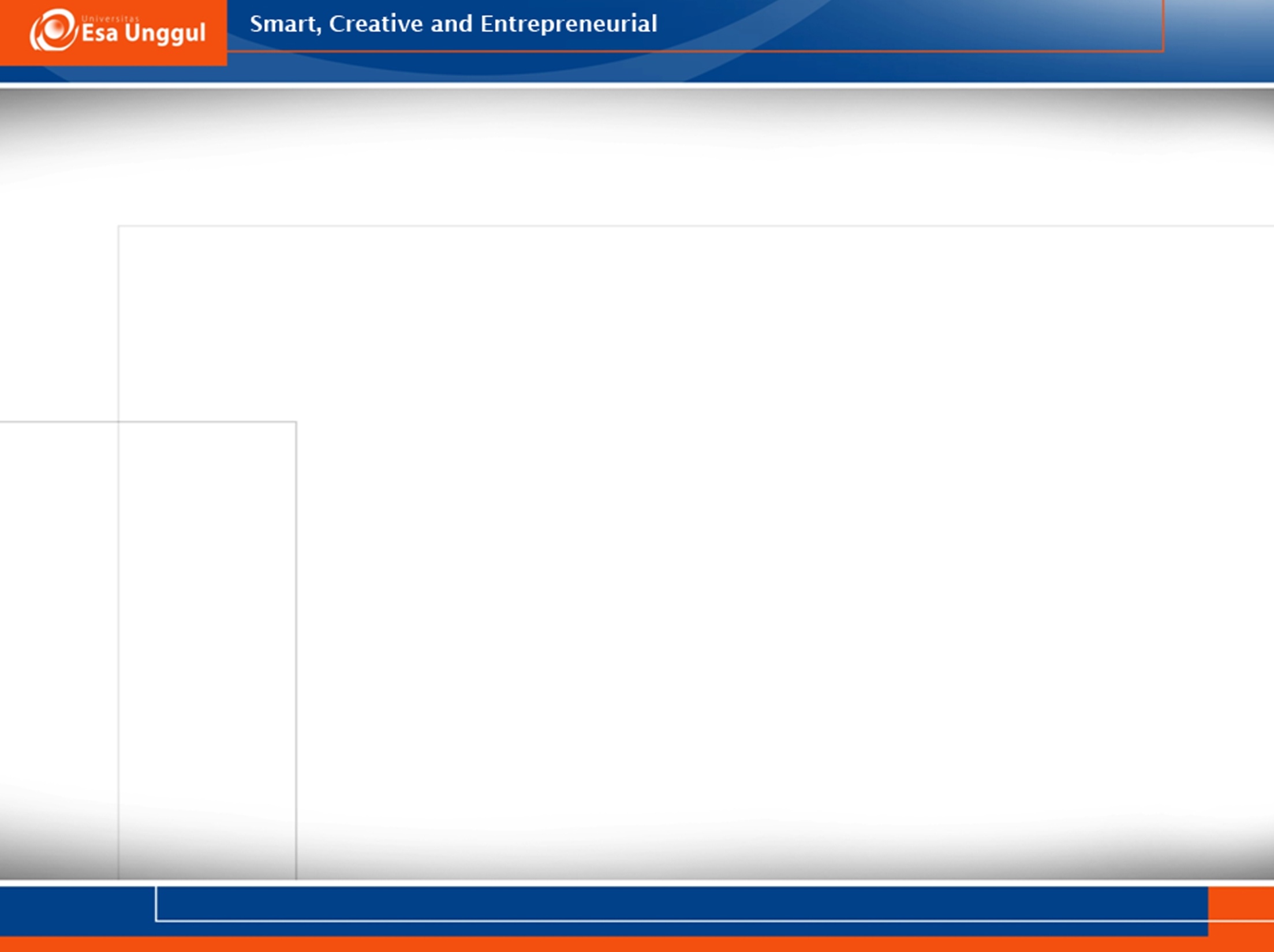 Tujuan Bioteknologi Tanaman
Bioteknologi Tanaman
Persilangan Tanaman
Pada umumnya bertujuan menghasilkan tanaman:
Daya produksi tinggi
Kualitas nutrisi tinggi
Daya tahan yang tinggi terhadap penyakit dan cekaman lingkungan
Kebutuhan yang rendah akan pupuk dan bahan kimia lain
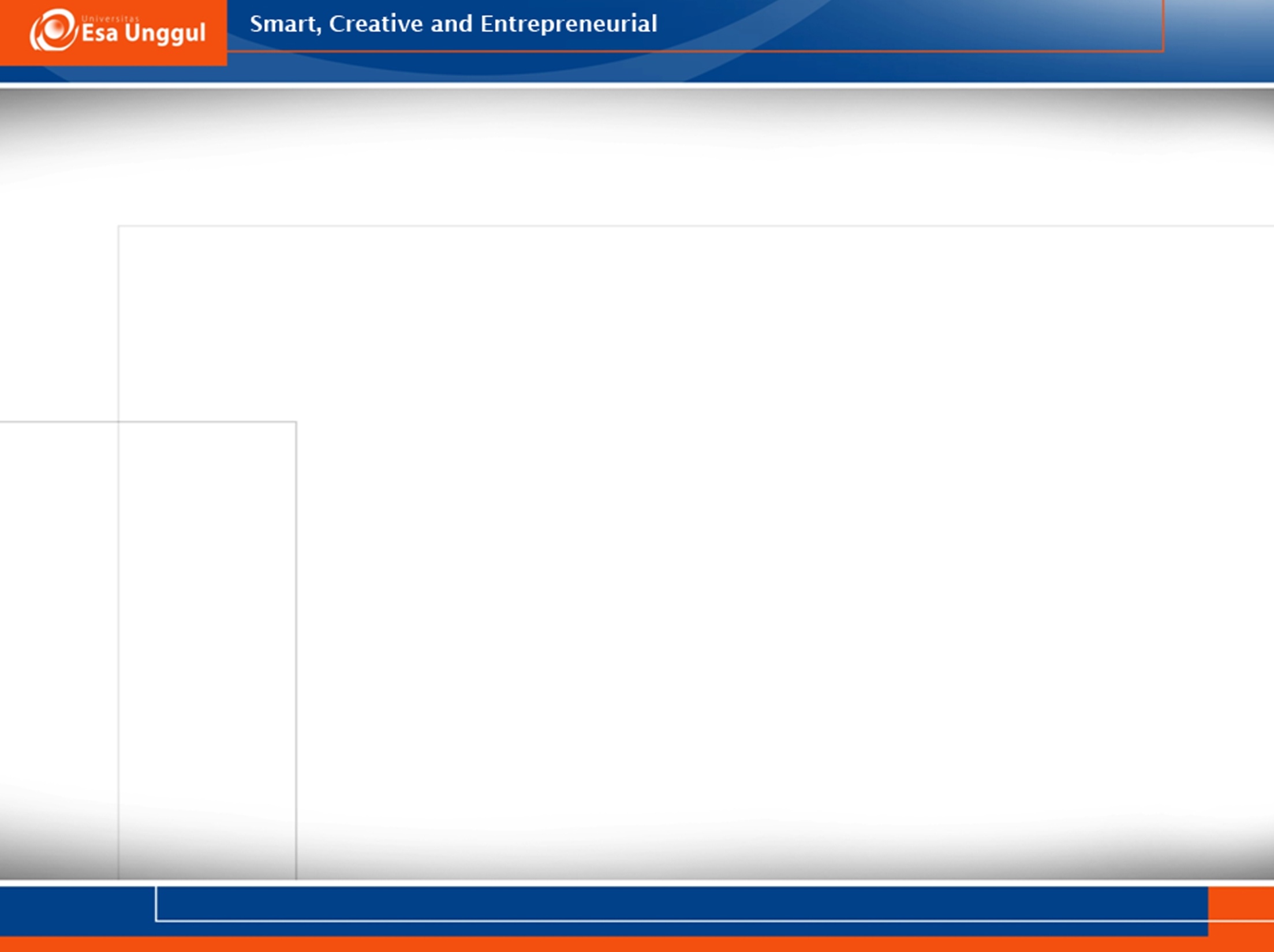 BIOTEKNOLOGI dalam MEMPERBAIKI PERTANIAN
Beberapa produk rekayasa genetik yang penting
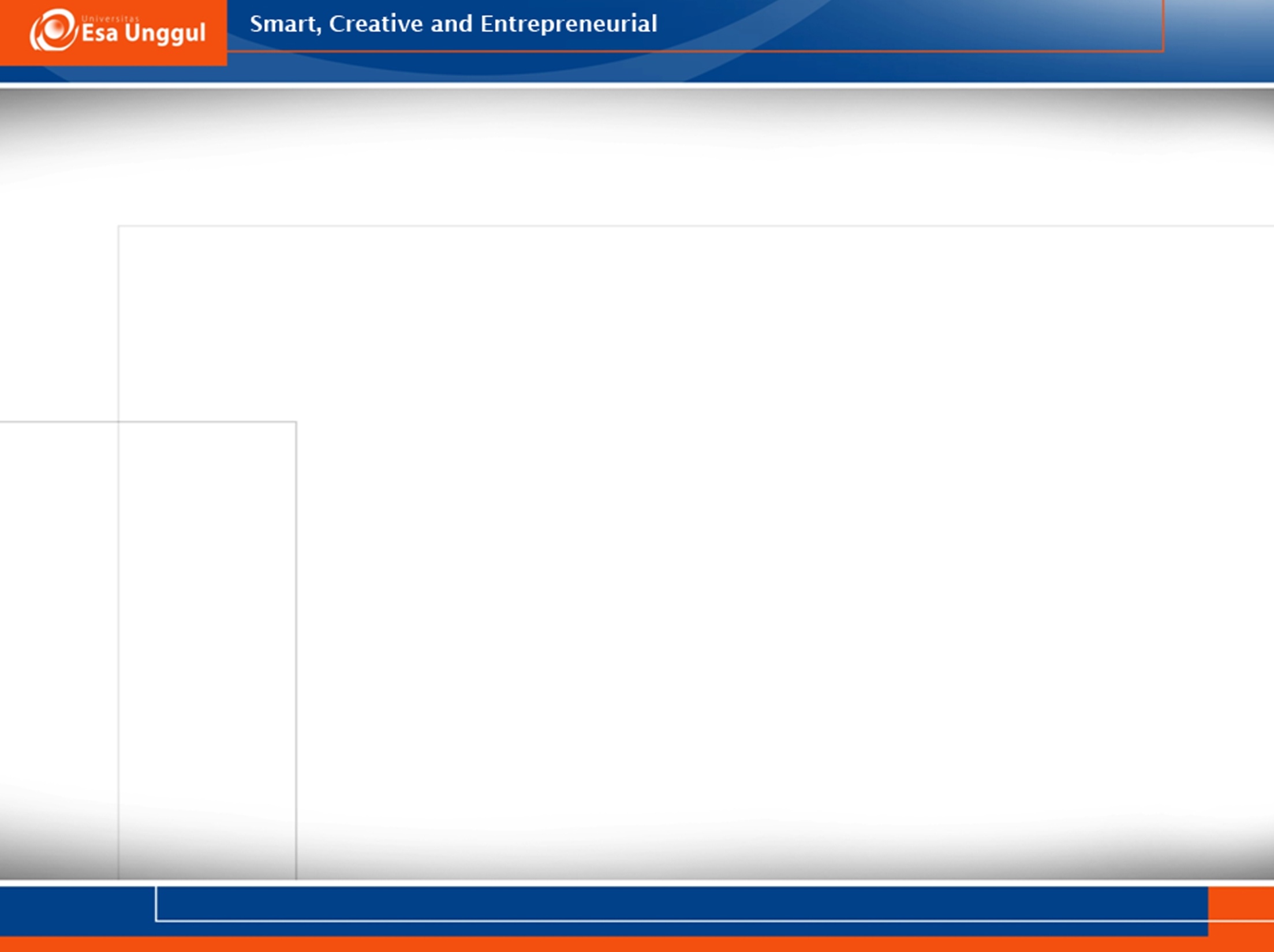 Teknologi Tanaman Transgenik
Sinonim transgenik: 
Genetically Modified Organism (GMO) 
Genetically Engineered Organism (GEO) 

Teknologi tanaman transgenik berkembang krn : 
Transfer genetik dapat dilakukan tidak terbatas hanya pada organisme- organisme dengan spesies atau genus yang sama, tetapi dapat dilakukan antar organisme dengan famili bahkan kingdom yang berbeda 
Transfer gen lebih terarah, hanya gen target saja yang dimasukkan/ disisipkan pada genome tanaman terpilih. Pada persilangan tradisional, transfer gen melibatkan serangkaian gen baik gen target ataupun non target. 
Produksi tanaman unggul lebih efisien dalam hal waktu dan tempat. 	Transgenik → singkat, lab dan lahan terbatas 
	Persilangan tradisional → lama, lahan luas
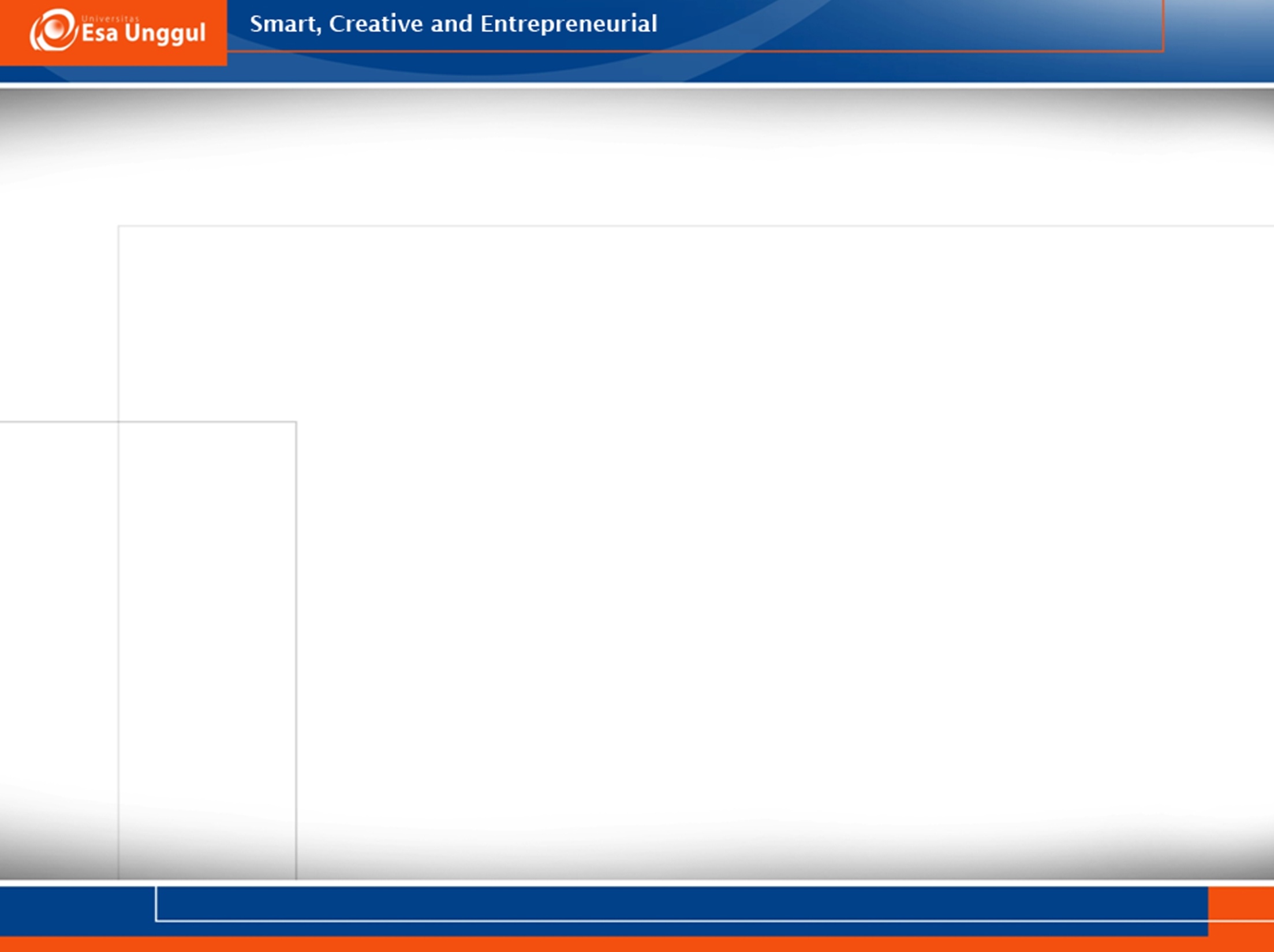 Tanaman transgenik yang sudah dikembangkan
Insect Resistence Plant (tanaman tahan hama)
	- Bt toxin gene
Virus-Resistant Plants (tanaman tahan virus)
	- Vaksinasi dengan viral coat protein gene
	- RNA antisense yang mengarah pada ‘gene silencing’
Herbicide-Resistant Plants (tanaman tahan herbisida)
	- gen nitrilase
Stress and Senescence-Tolerant Plants (tanaman toleran terhadap stress dan senesens (penuaan)
	- gen ACC deaminase
Flower Pigmentation
Plant as Bioreactors
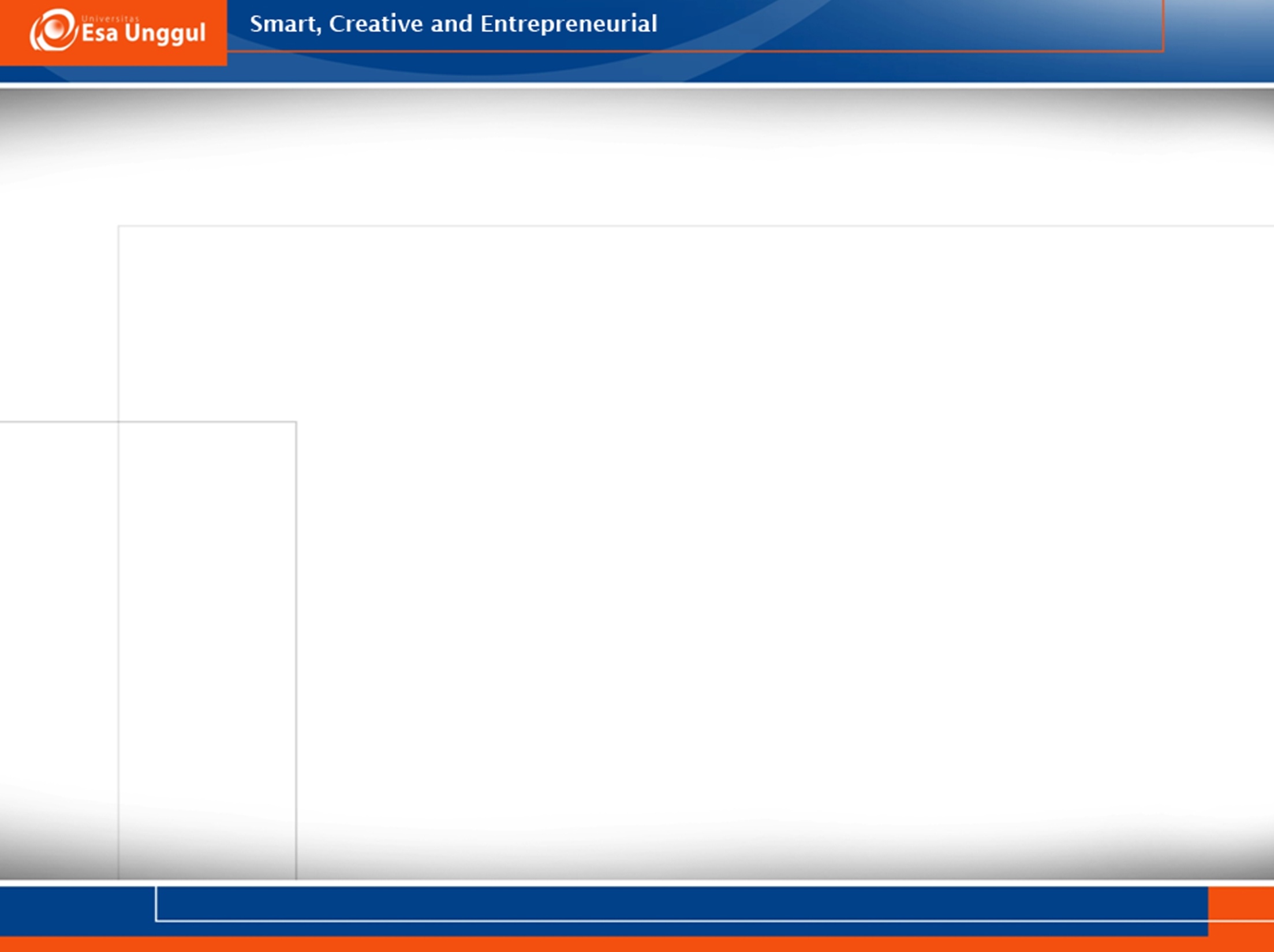 PRINSIP BIOTEKNOLOGI (REKAYASA GENETIKA) TANAMAN
Rekayasa genetika tanaman melibatkan serangkaian proses Teknologi DNA Rekombinan (TDR) sebagai berikut: 
1.Isolasi dan pengklonan gen target 
2.Modifikasi klon: 
penambahan beberapa segmen DNA untuk inisiasi dan peningkatan ekspresi gen 
Penambahan penanda seleksi (selectable markers) 
3.Introduksi DNA rekombinan pada sel tanaman 
4.Seleksi sel/jaringan transforman 
5.Regenerasi sel/jaringan menjadi tanaman utuh (modifikasi teknologi kultur jaringan)
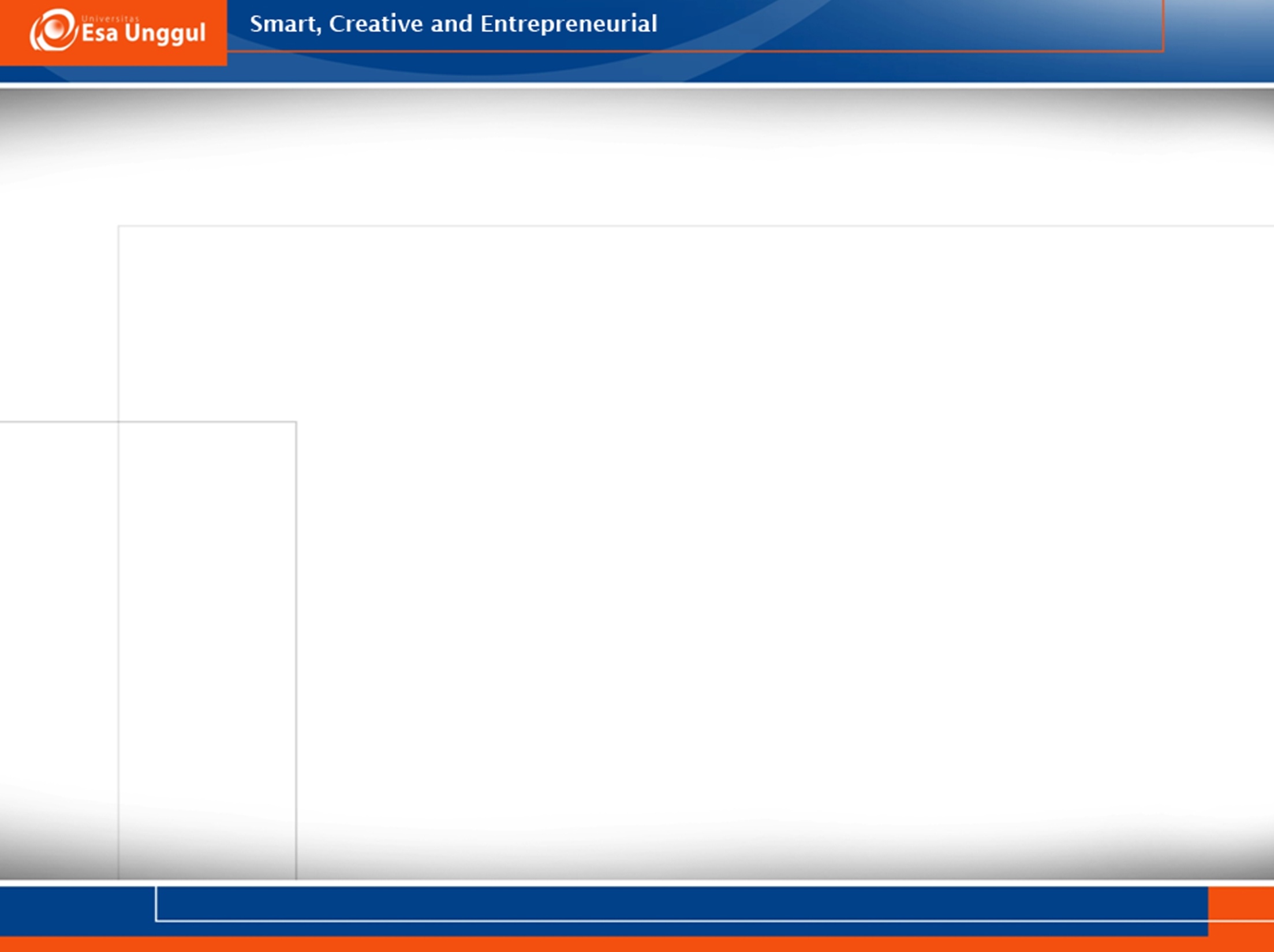 Metoda untuk transformasi DNA ke dalam sel tanaman
Biologi 
– Agrobacterium 
– Bakteri lain 
– Virus 
Fisik 
– Particle bombardment 
– Electroporasi 
– Silicon carbide whiskers 
– Carbon nanofibers
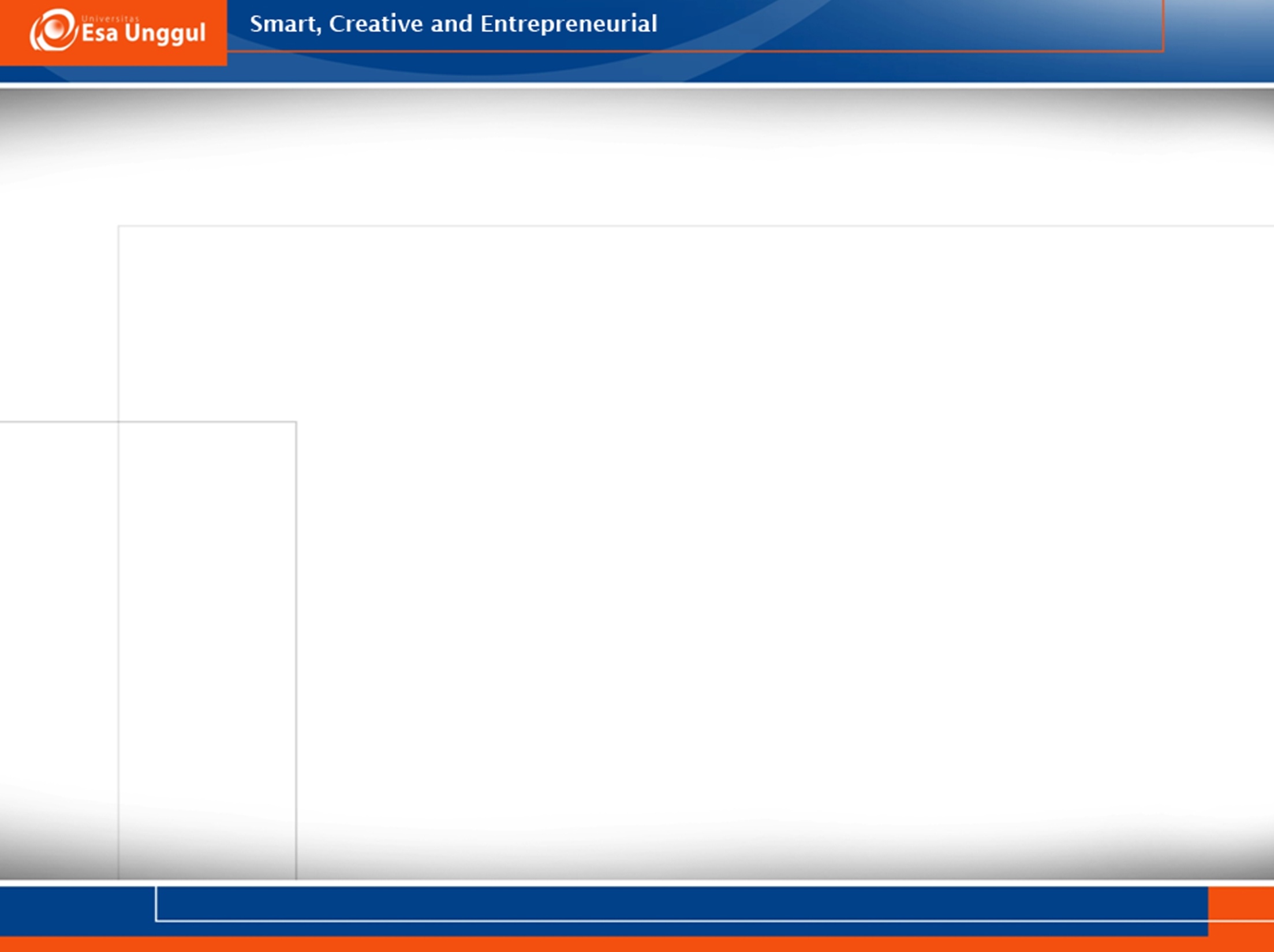 Metoda introduksi DNA dengan potensi alami Agrobacterium tumefaciens
Agrobacterium tumefaciens: 
bakteri gram negatif 
secara alamiah memiliki kemampuan untuk melakukan transformasi genetik pada tanaman 
memiliki plasmid Ti (tumor inducing plasmid)
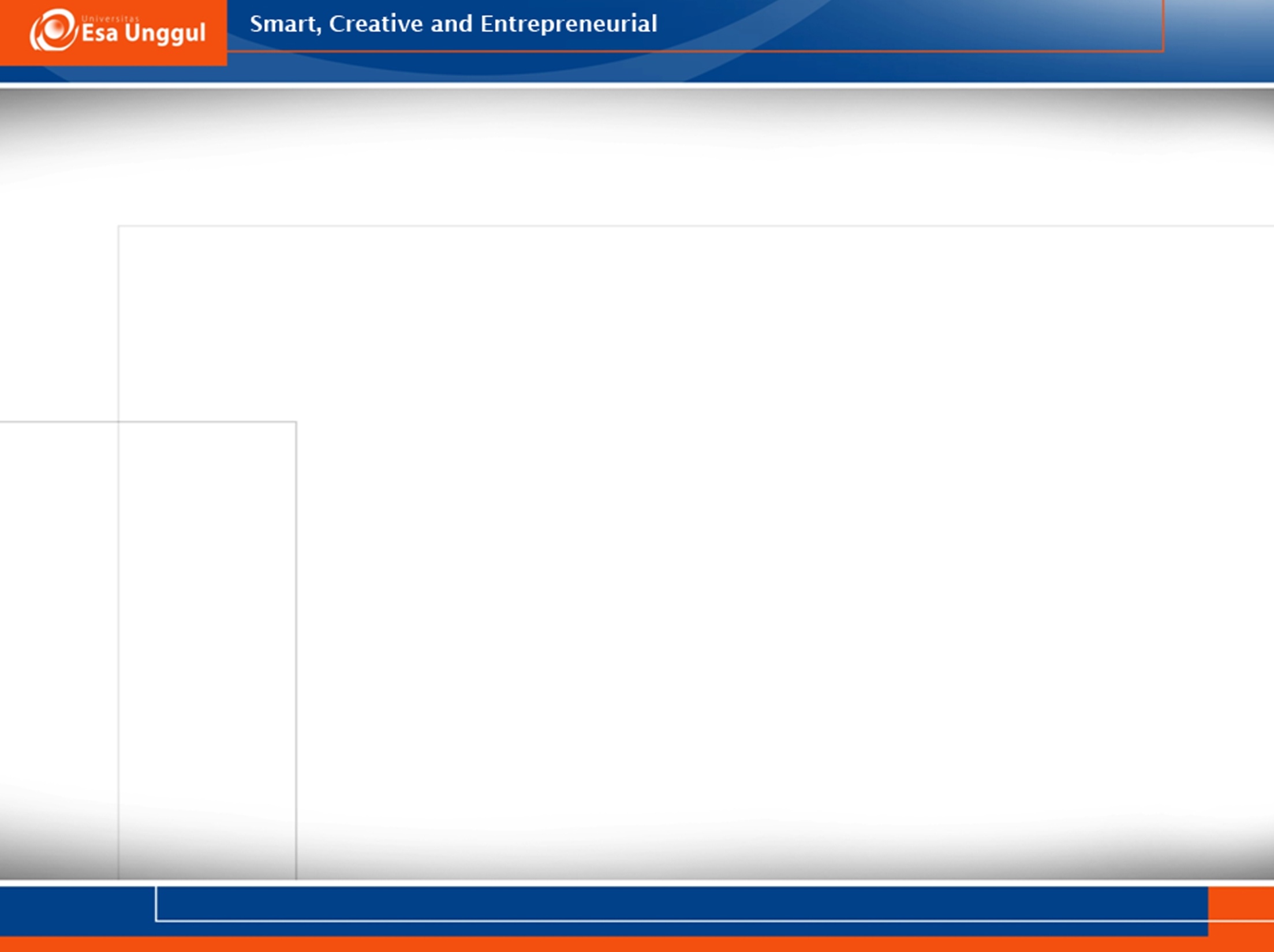 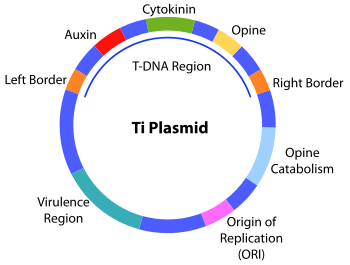 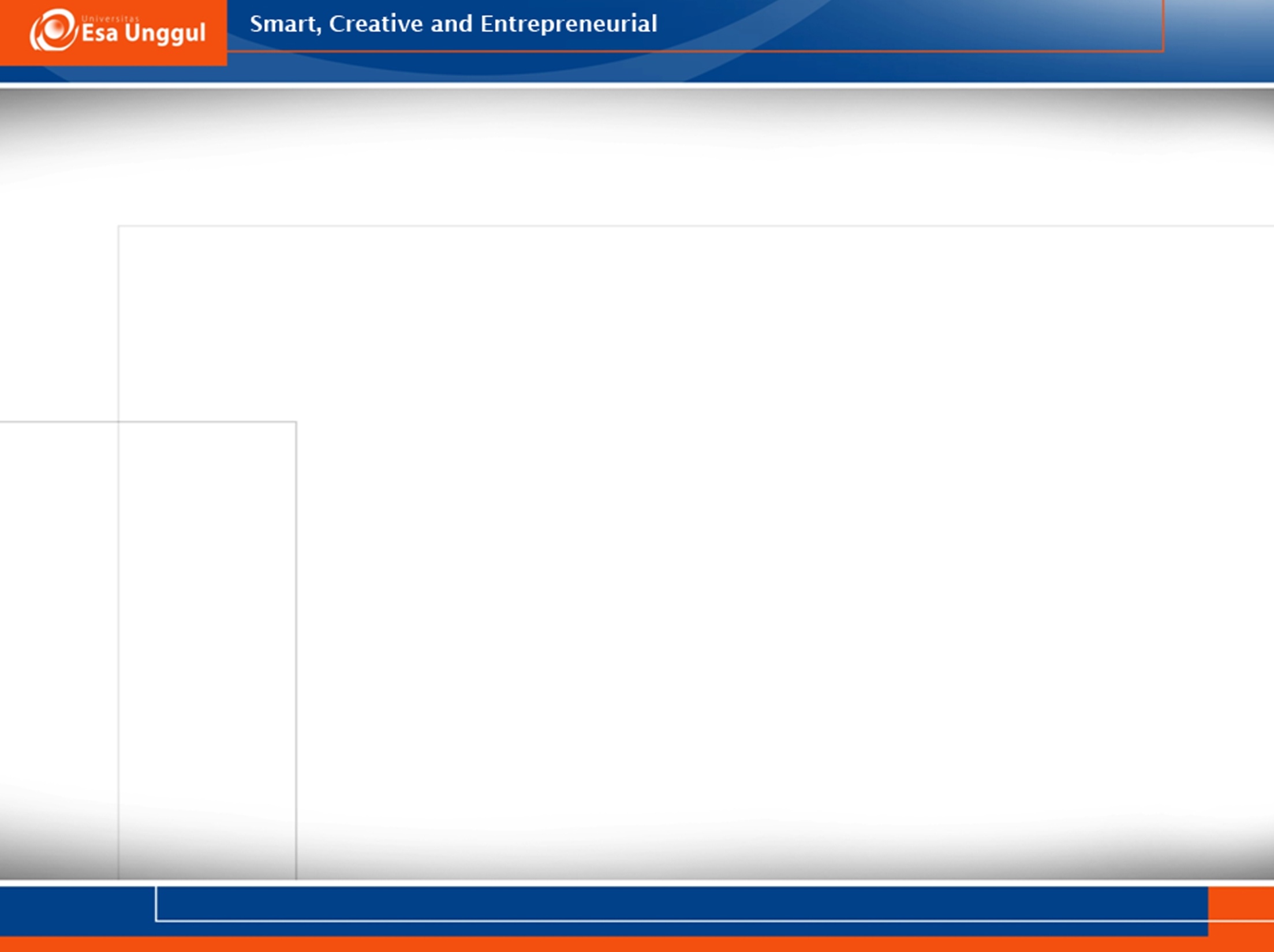 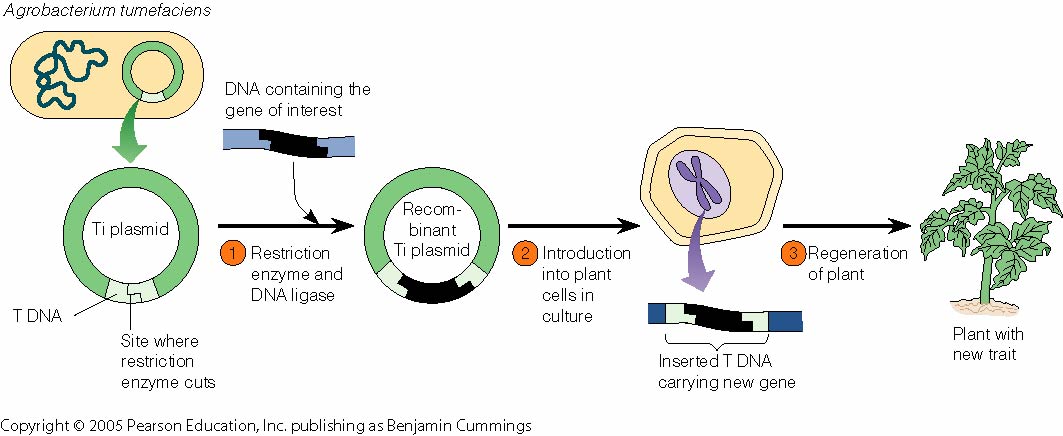 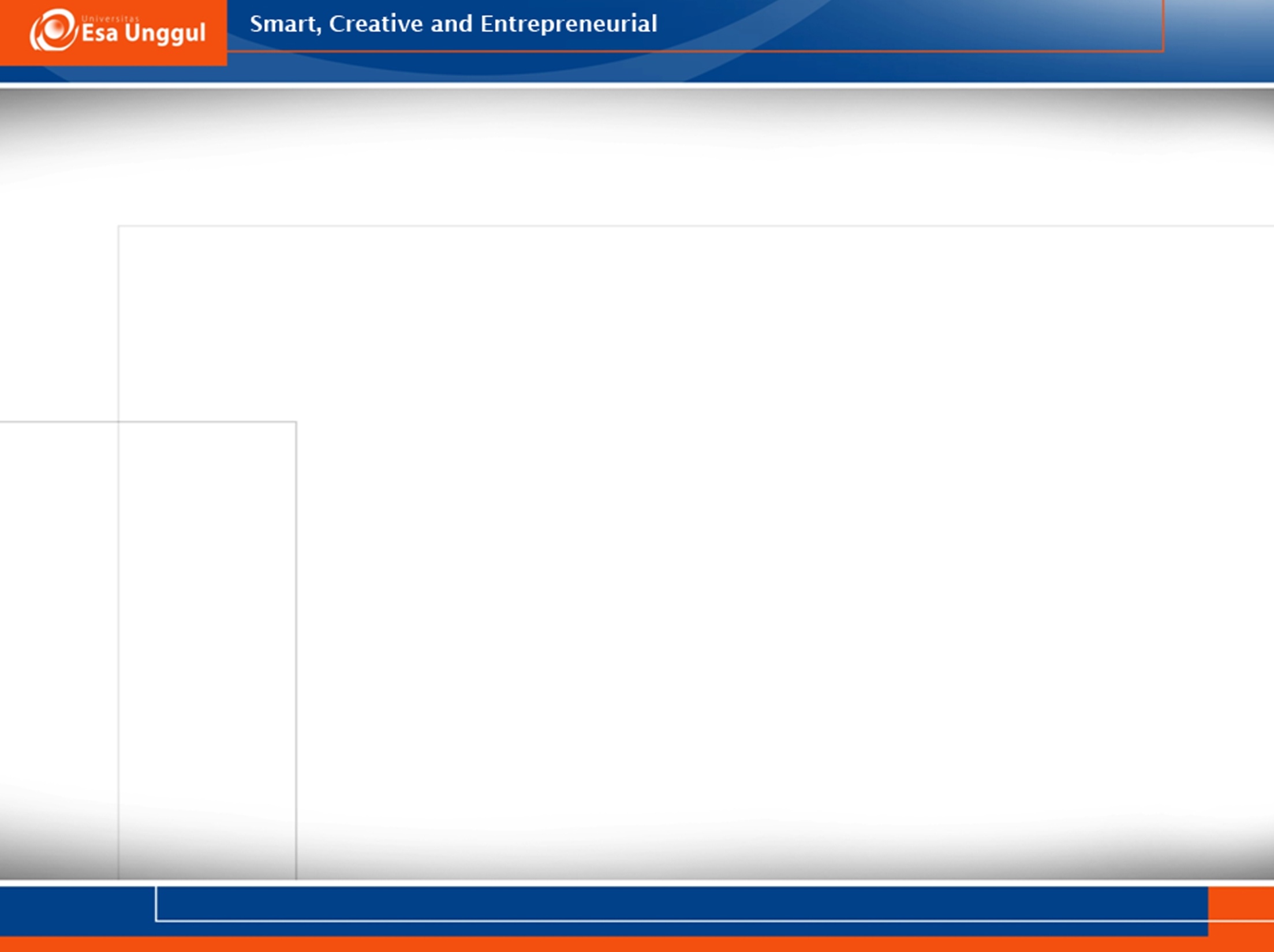 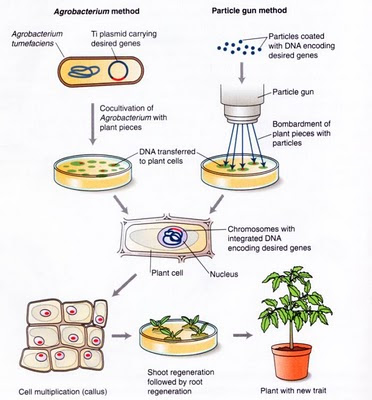 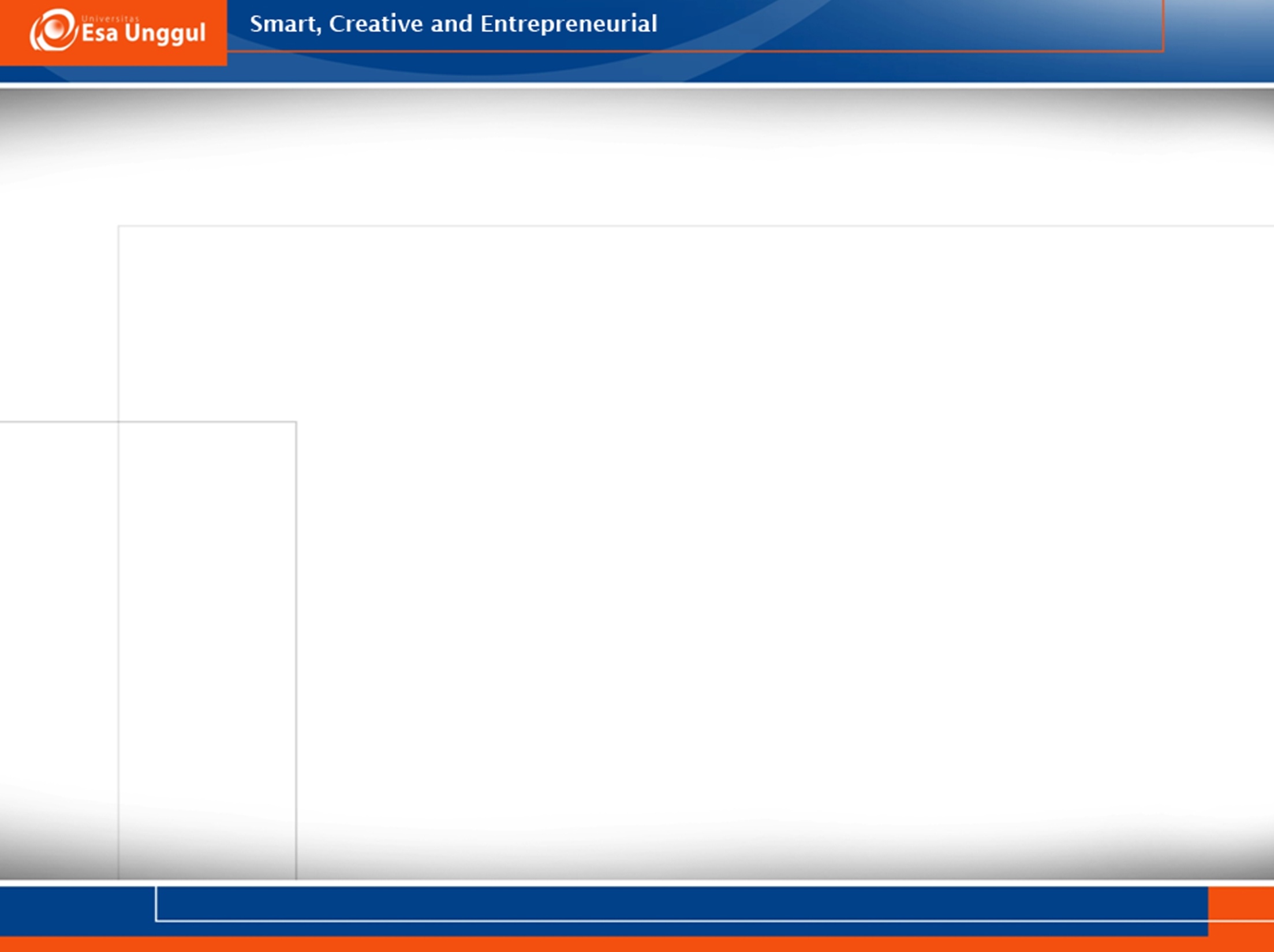 Tanaman Bioteknologi :
Luasan global pada tahun 2002
Kedelai	: 30,6 juta Ha (pertumbuhan 10%)


Jagung	: 12,4 juta Ha (pertumbuhan 27%)


Kanola	:   6,8 juta Ha (tidak berubah)
[Speaker Notes: This is the current data from the production of biotech crops during the 2002 growing season.]
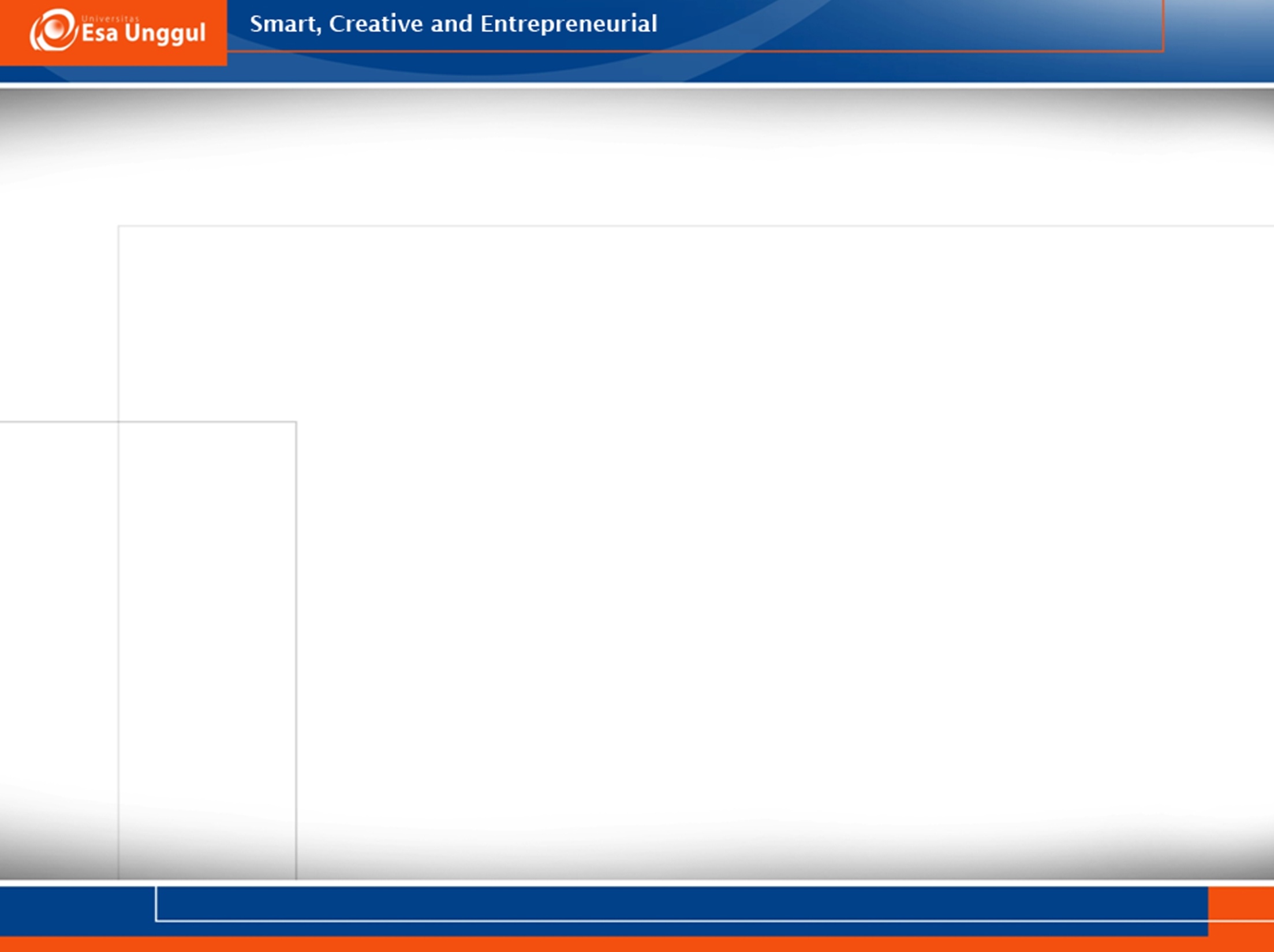 PENGALAMAN CINA
Dampak Ekonomi Penggunaan Kapas Bt
Peningkatan pendapatan $494/Ha
Peningkatan pendapatan nasional $750 juta
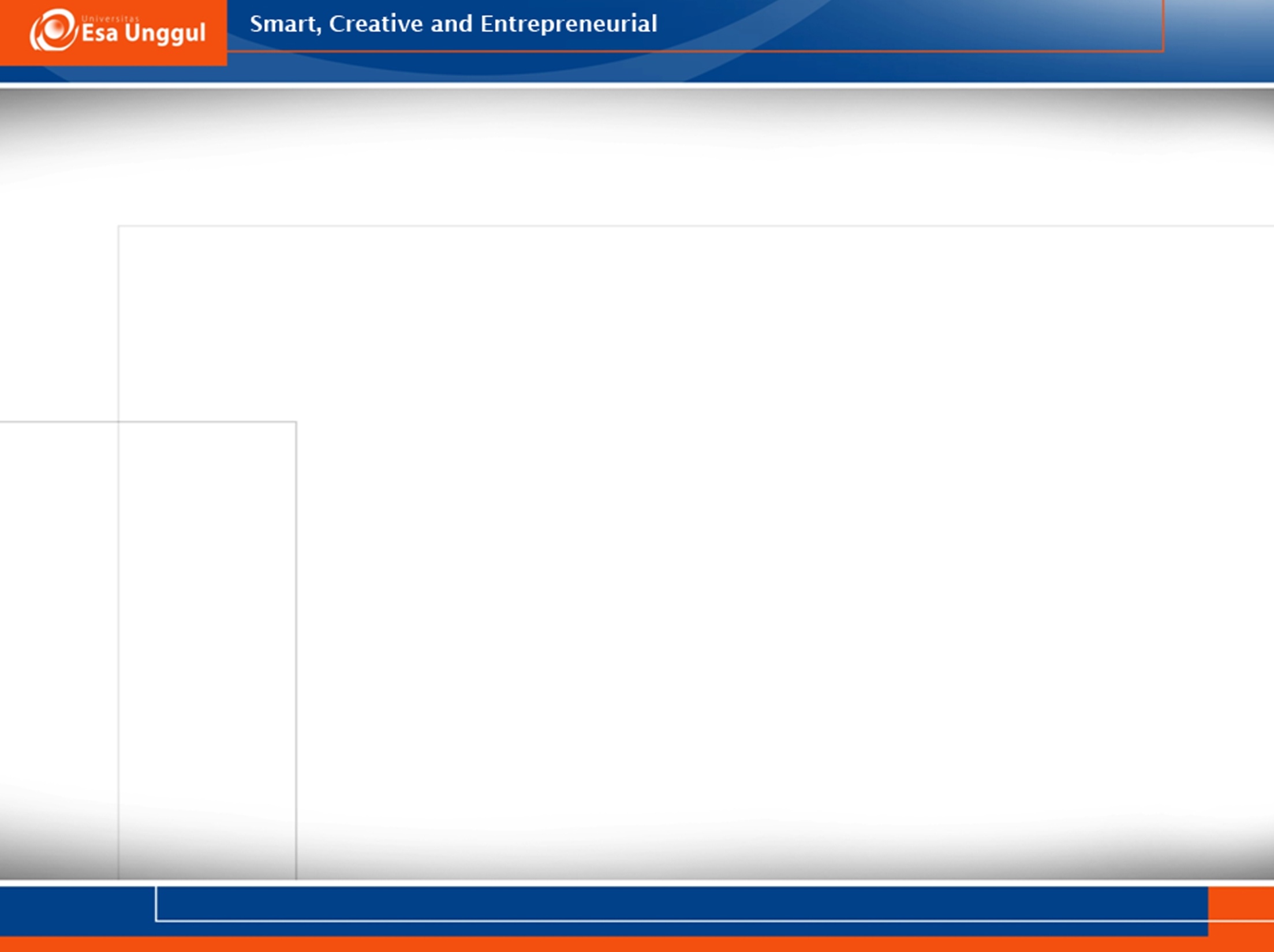 Generasi Organisme Tansgenik Berikutnya di bidang Pertanian
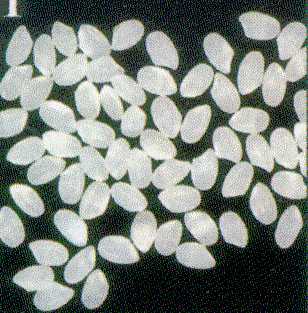 Golden Rice
Kandungan vitamin A meningkat 
 Gen berasal dari bakteri
 Kekurangan: produksi vitamin A 	kurang banyak
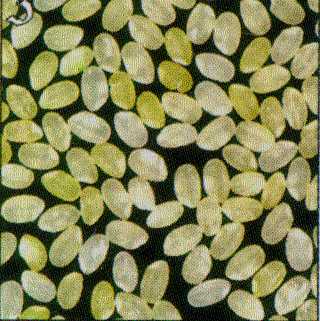 [Speaker Notes: Golden rice is enriched for vitamin A.  The controversy surrounds the actual utility of the product.  Some data suggest the child would have to significantly increase their rice intact of rice for vitamin deficiencies to be alleviated.  Because of this knowledge the biotech industry is being accused of promoting a consumer-friendly product only for publicity purposes.  The white mold disease is associated with elevated levels of oxalic acid.  Resistance is provided by inserting a gene whose product breaks down oxalic acid.]
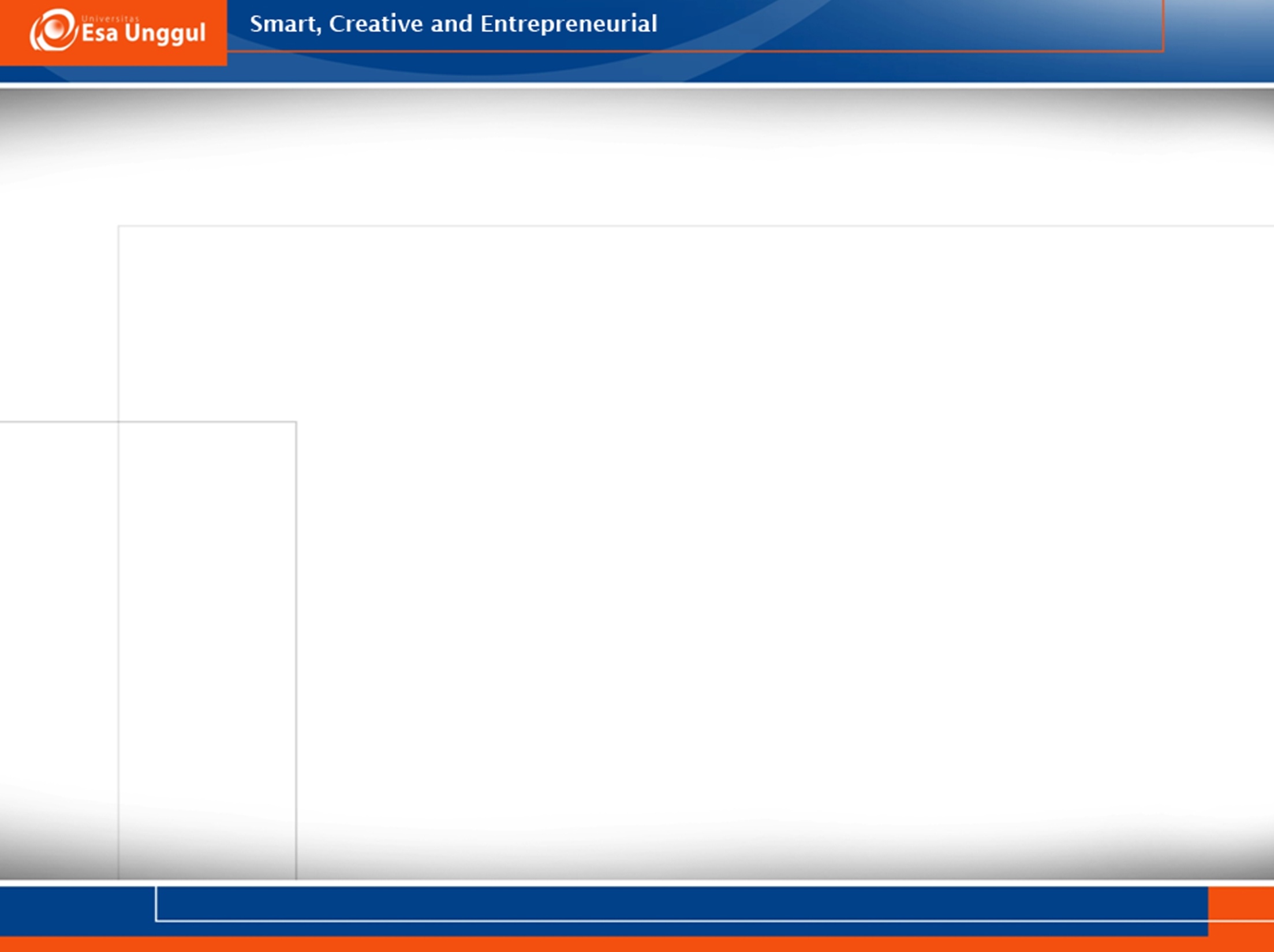 Generasi Organisme Tansgenik Berikutnya di bidang Pertanian
Bunga matahari
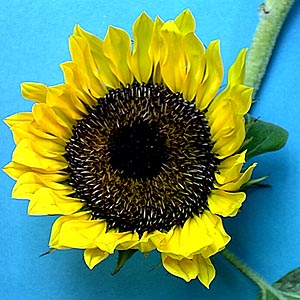 Tahan jamur putih
 Gen ketahanan berasal dari gandum
[Speaker Notes: Golden rice is enriched for vitamin A.  The controversy surrounds the actual utility of the product.  Some data suggest the child would have to significantly increase their rice intact of rice for vitamin deficiencies to be alleviated.  Because of this knowledge the biotech industry is being accused of promoting a consumer-friendly product only for publicity purposes.  The white mold disease is associated with elevated levels of oxalic acid.  Resistance is provided by inserting a gene whose product breaks down oxalic acid.]
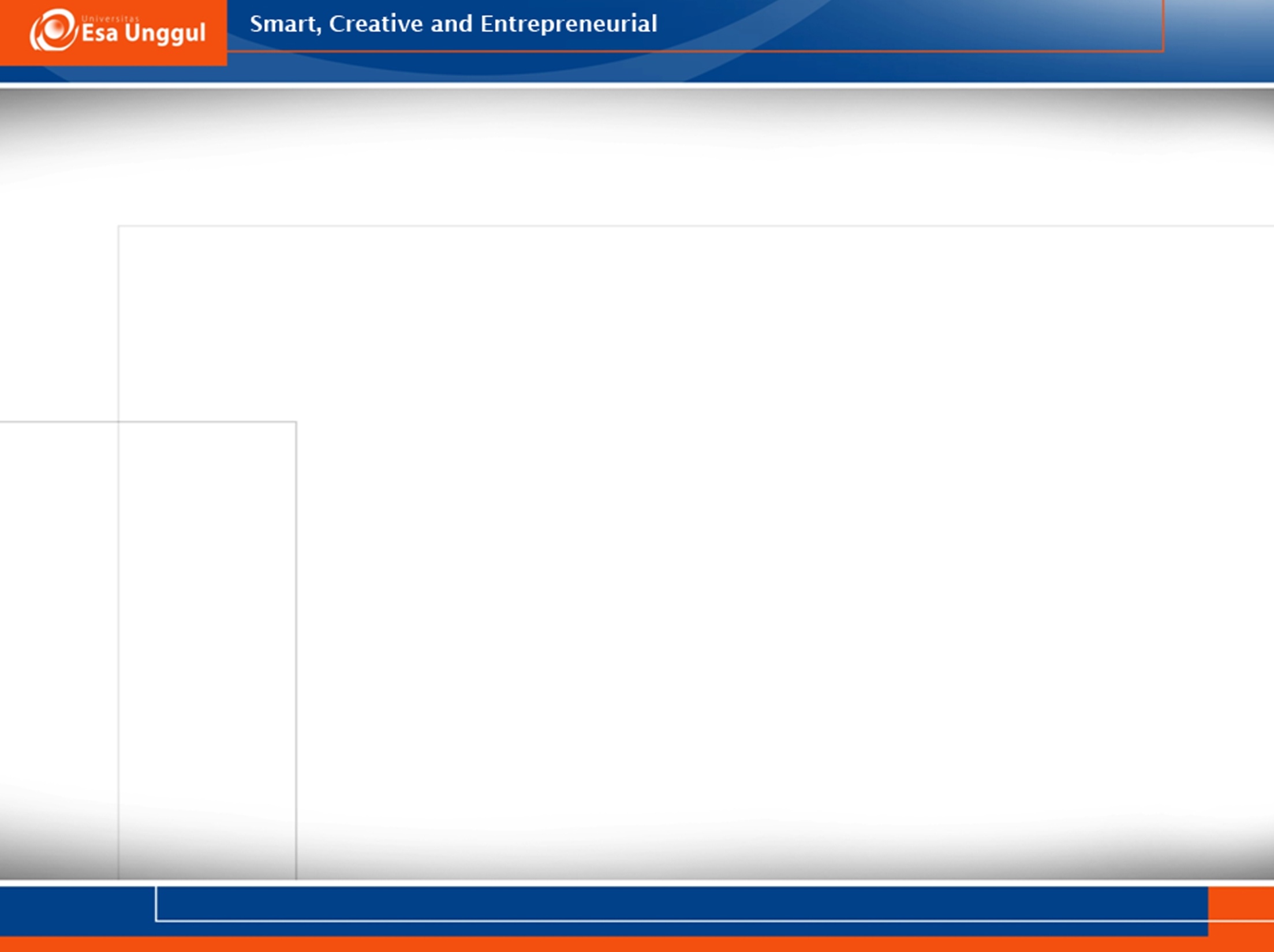 Generasi Organisme Tansgenik Berikutnya di bidang Pertanian
Rumput lapangan golf
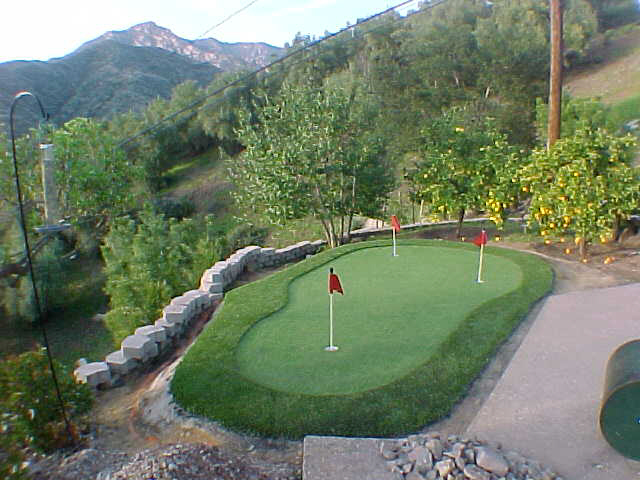 Tahan herbisida
 Tumbuh lambat
       mengurangi pemangkasan
	mengurangi polusi
[Speaker Notes: Golden rice is enriched for vitamin A.  The controversy surrounds the actual utility of the product.  Some data suggest the child would have to significantly increase their rice intact of rice for vitamin deficiencies to be alleviated.  Because of this knowledge the biotech industry is being accused of promoting a consumer-friendly product only for publicity purposes.  The white mold disease is associated with elevated levels of oxalic acid.  Resistance is provided by inserting a gene whose product breaks down oxalic acid.]
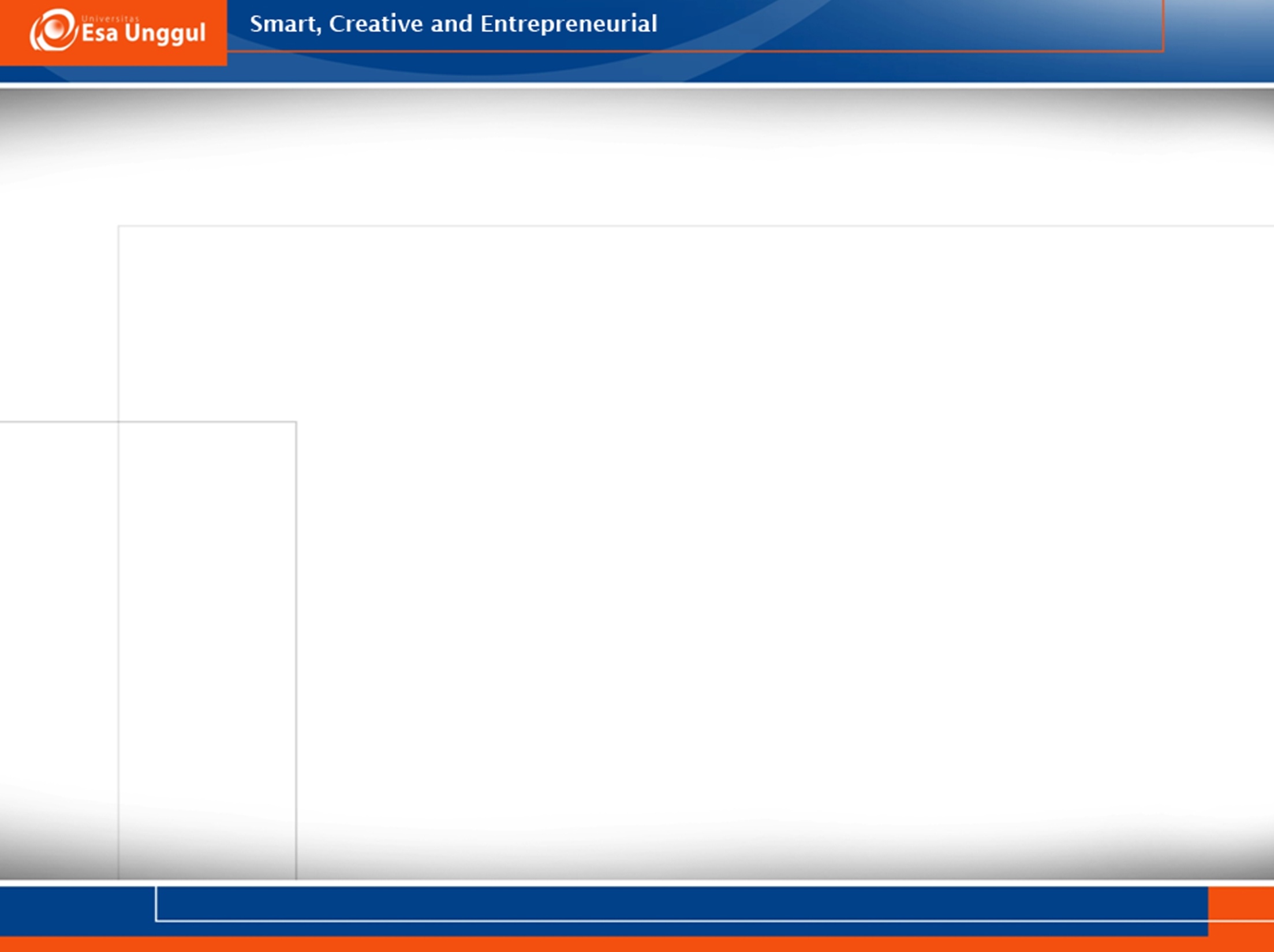 Jenis Tanaman Transgenik yang Diuji
2001-03 data; collated from: Information Systems for Biotechnology
                                                 (http://www.isb.vt.edu/)
[Speaker Notes: Corn is currently the crop that is receiving the most attention.  Most of this is work by Monsanto, and part of that work involves adding the Roundup Ready technology to the crop.  Wheat is starting to appear on these lists because of the work to incorporate Roundup resistance.]
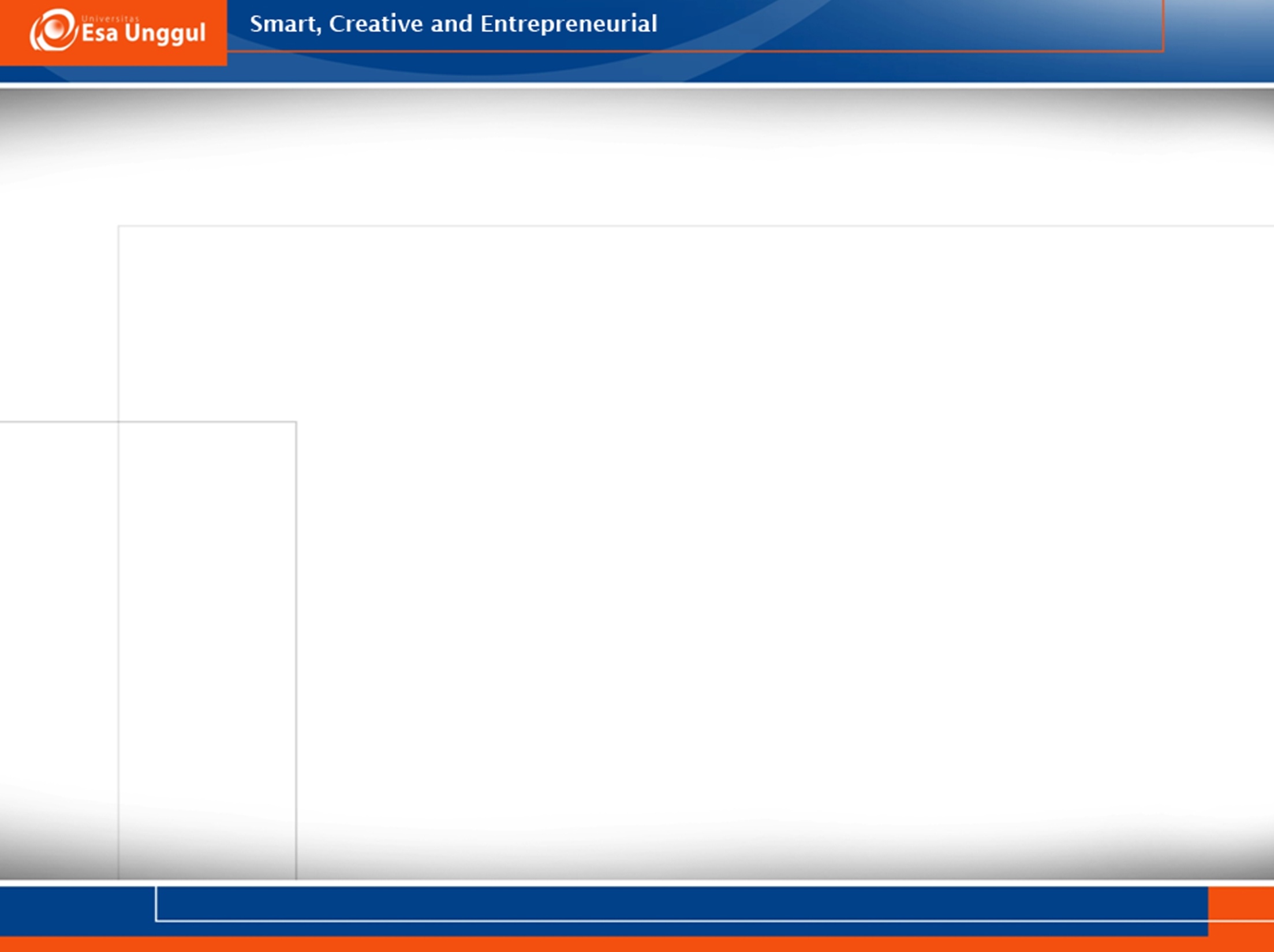 Arah Pengembangan yang Dituju
2001-03 data; collated from: Information Systems for Biotechnology
                                                 (http://www.isb.vt.edu/)
[Speaker Notes: The majority of the current field trials are focusing on traits that have been studied extensively in the past.  It is apparent that a new killer application is not on the immediate horizon.]
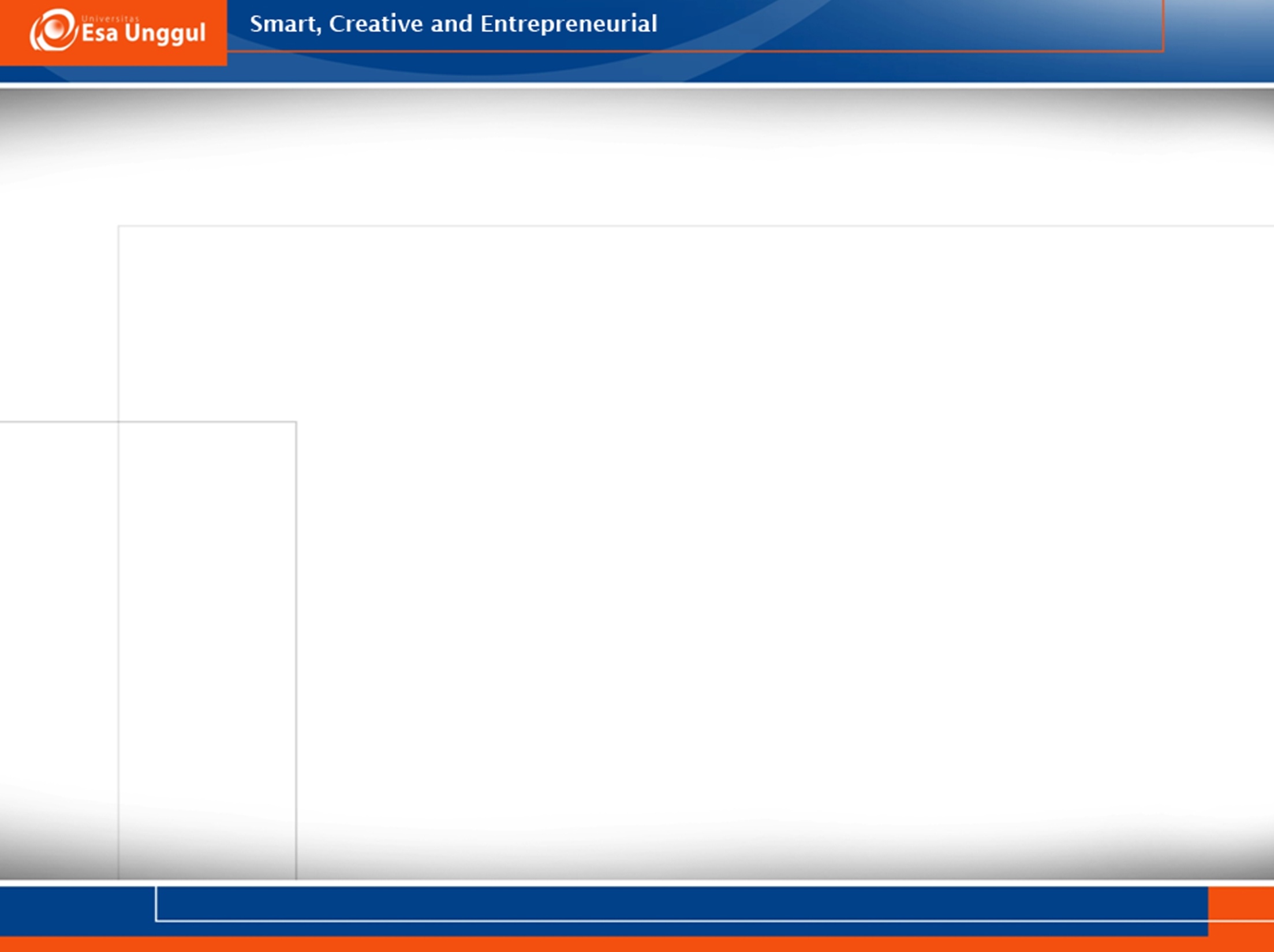 Beberapa Sifat Lain yang Mulai Menarik
2001-03 data; collated from: Information Systems for Biotechnology
                                                 (http://www.isb.vt.edu/)
[Speaker Notes: Researchers, though are looking at new traits.  All of these are aimed at making the crop more valuable.  By modifying the amino acid content of corn, by increasing its lysine concentration, the crop will be nutritious.  Oil content is being modified to make it more healthy.  How yield is being modified is unknown, because the transgenes involved have not been identified because it is confidential business information.]
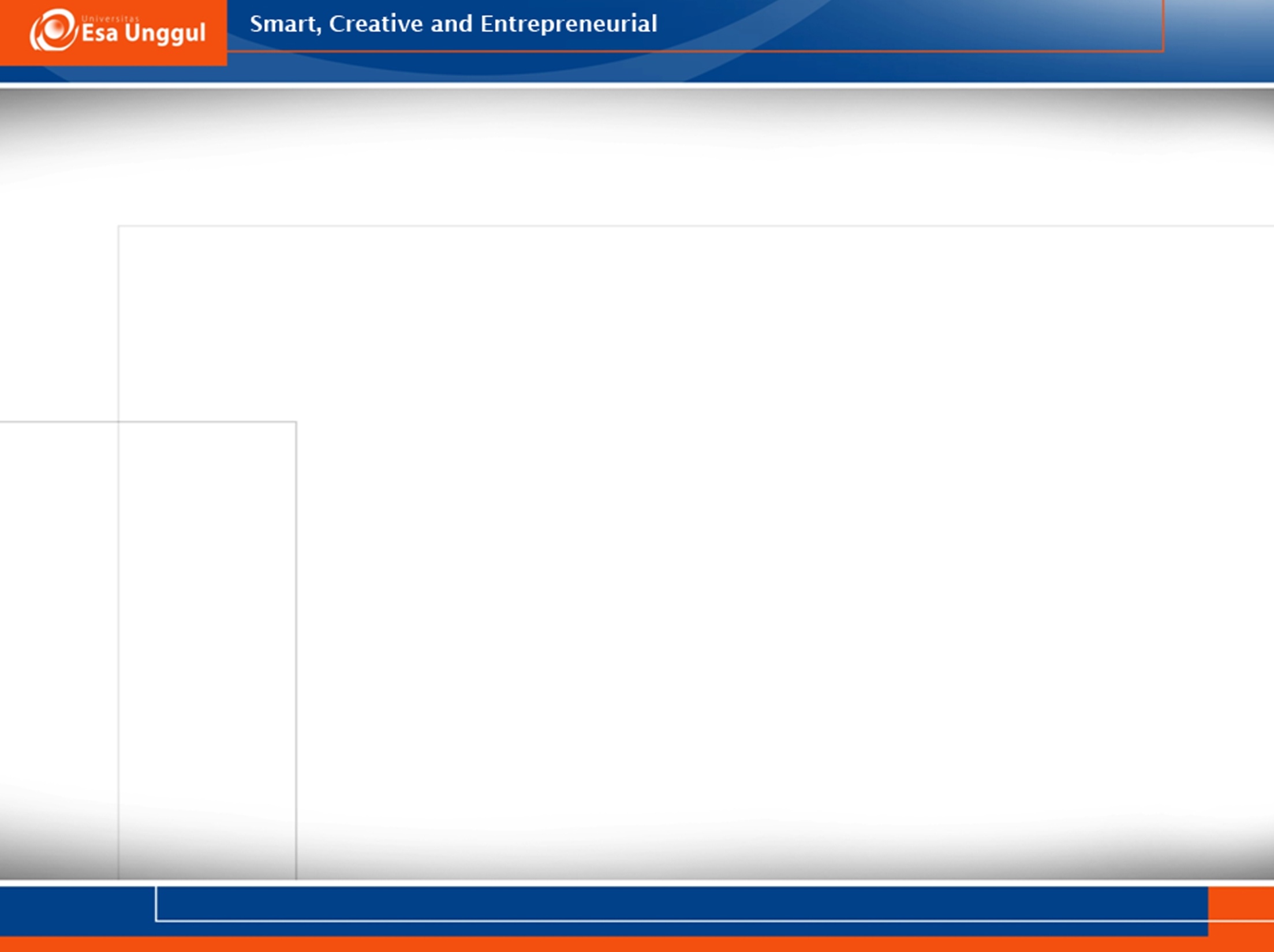 Deteksi Ranjau Darat
Dibutuhkan oleh militer,
Tanpa upaya ini,anak-anak dan penduduk sipil terancam
Bantuan Bioteknologi Tanaman 
(dikembangkan oleh Aresa Biodetection)
 Gen yang peka terhadap logam dimasukkan ke dalam tanaman
 Apabila akar tanaman menyentuh ranjau darat,
		Tanaman berubah warna dari hijau menjadi merah
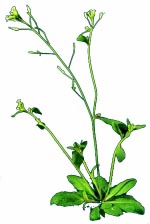 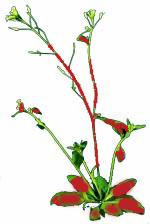 Mendeteksi ranjau darat
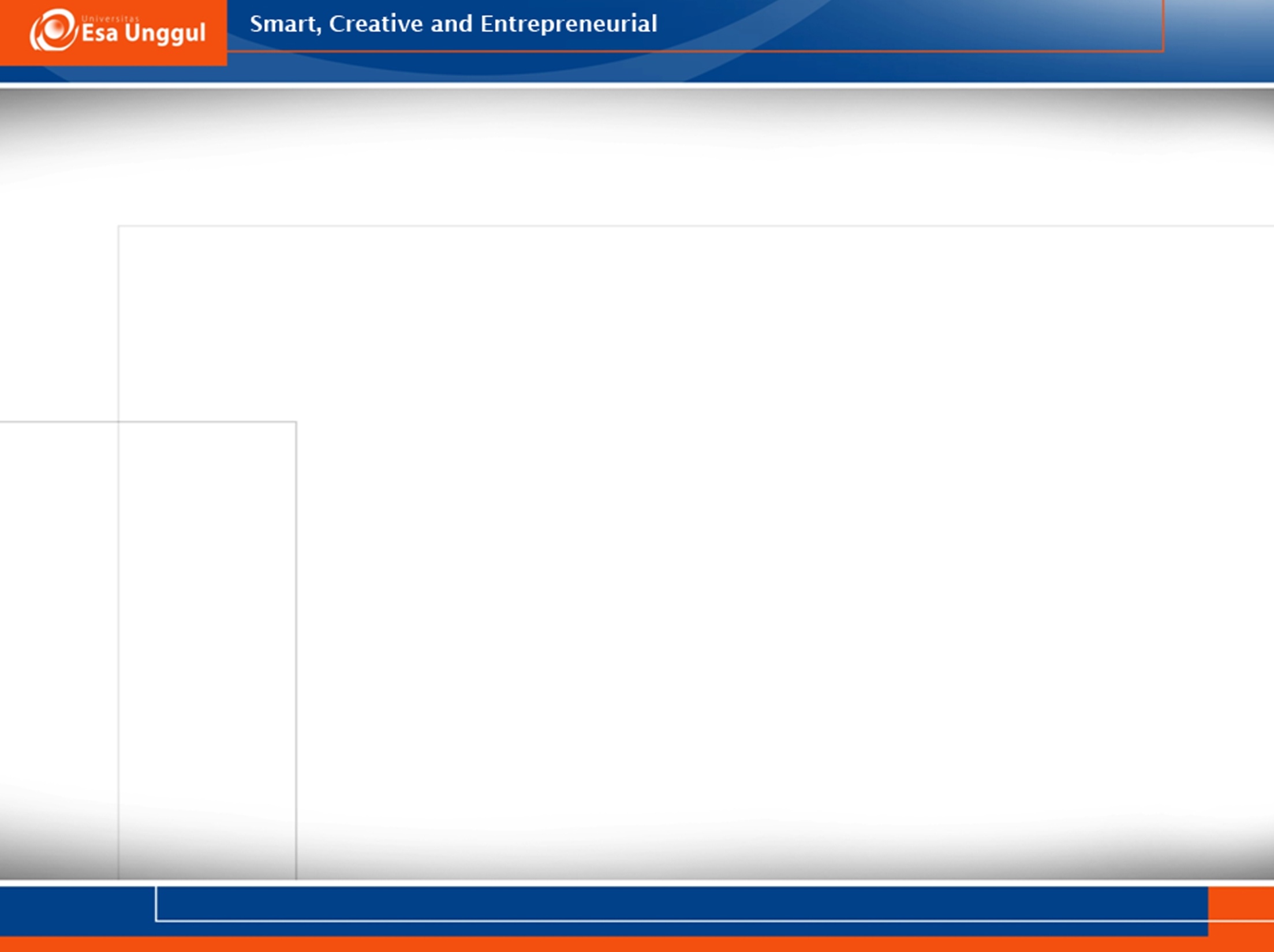 Biofarming?
Bercocoktanam tanaman transgenik 
yang menghasilkan bahan-bahan yang memiliki fungsi kesehatan 
(pharmaceutical products)
Contoh bahan-bahan yang memiliki fungsi kesehatan 
(pharmaceutical products) : Obat-obatan, antibodi, protein
[Speaker Notes: Biopharming is using transgenic plants to grow pharmaceutical products.  These products include drugs, antibodies, and proteins.]
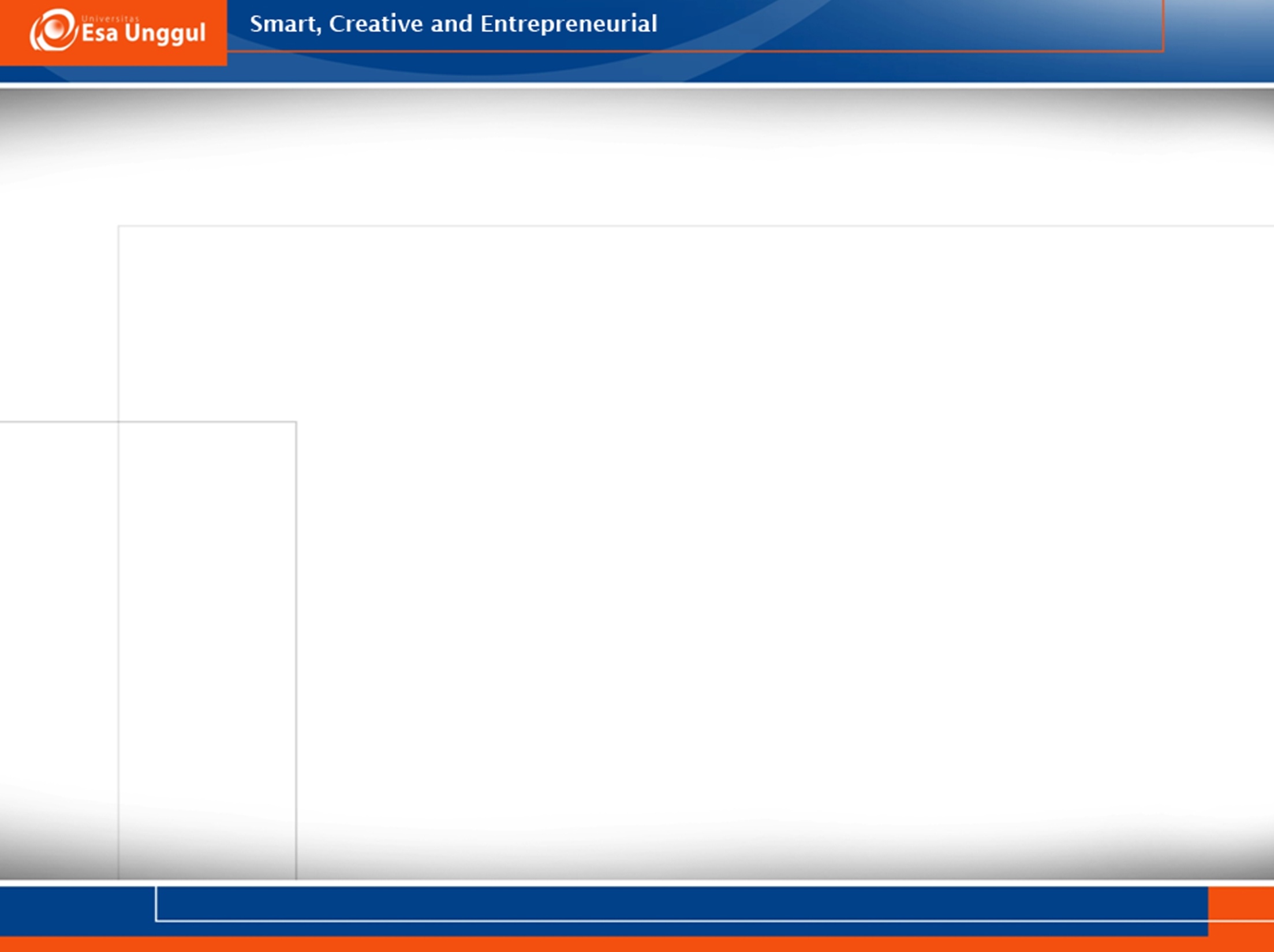 Keunggulan teknologi ini?
Sistem Produksi Sederhana
Gen biasanya dimasukkan ke dalam tanaman yang biasa ditanam di lapangan (biasanya jagung)
Cara bercocok tanam jagung tidak diubah
Mengurangi biaya produksi
Sistem hewan: $1000 - $5000 per gram protein
 Sistem tanaman: $1 - $10 per gram protein
                                                      
                           Sumber: The Roanoke Times, 2000
[Speaker Notes: This technology is being used for several reasons.  First, by introducing the transgene into a crop like corn, the farmer can use traditional production techniques to grow the crop.  From the pharmaceutical side, the cost of producing the end product is greatly reduced compared to techniques currently in place.]
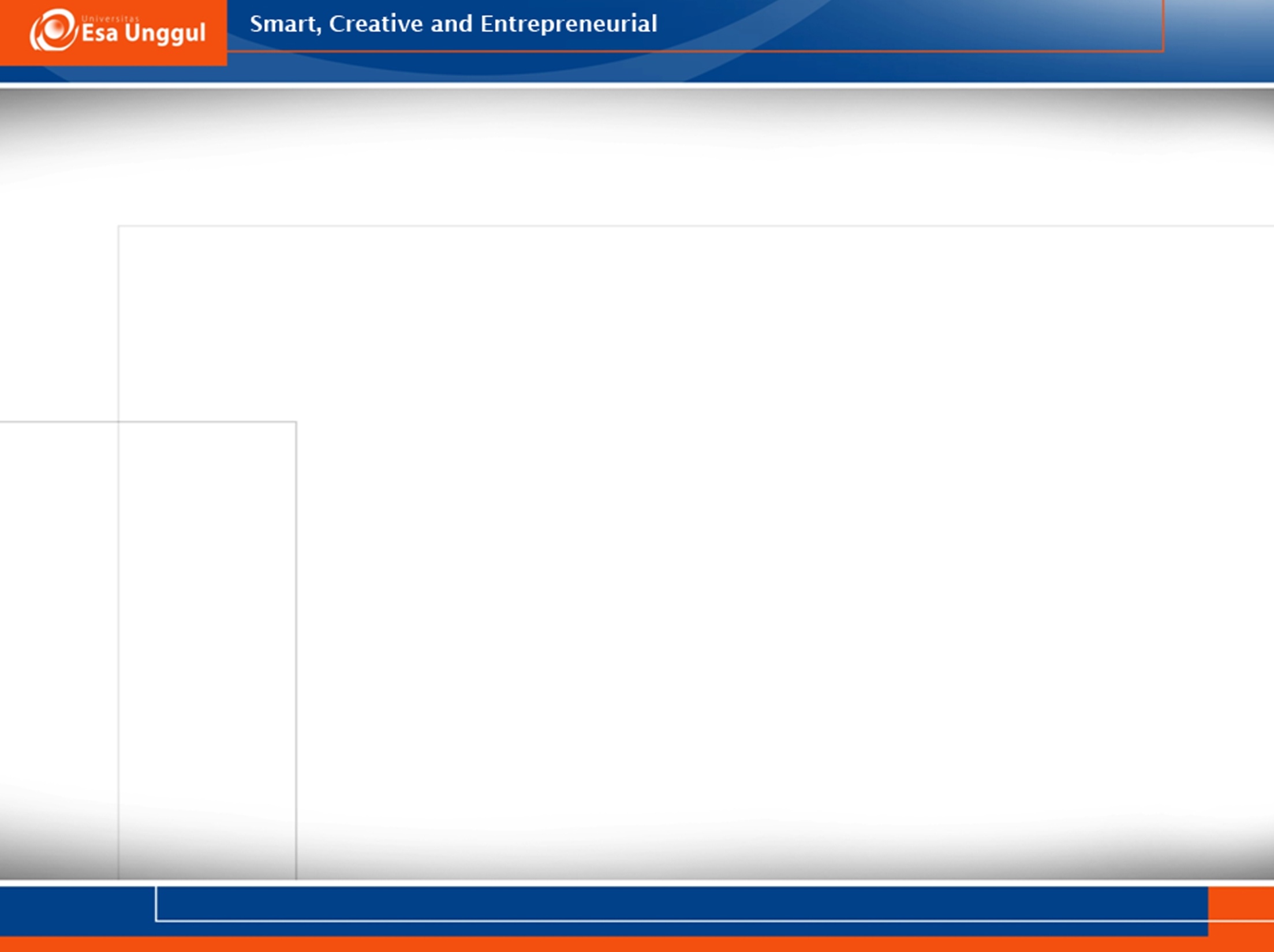 IMPIAN BIOFARMING 
Vaksin yang Dapat Dimakan
Tanaman transgenik untuk 
memenuhi kebutuhan kesehatan manusia
Gen penyandi protein spesifik dari jasad patogen diklon
 Gen tersebut dimasukkan ke dalam genom tanaman 
	(kentang, pisang, tomat)
 Tanaman dikonsumsi manusia 
 Tubuh manusia membentuk antibodi terhadap protein patogen
 Tubuh manusia mengalami “imunisasi” terhadap pathogen
 Contoh:
Diarrhea
Hepatitis B
Cacar
[Speaker Notes: Edible vaccines may be the most important and accepted biotech product.]
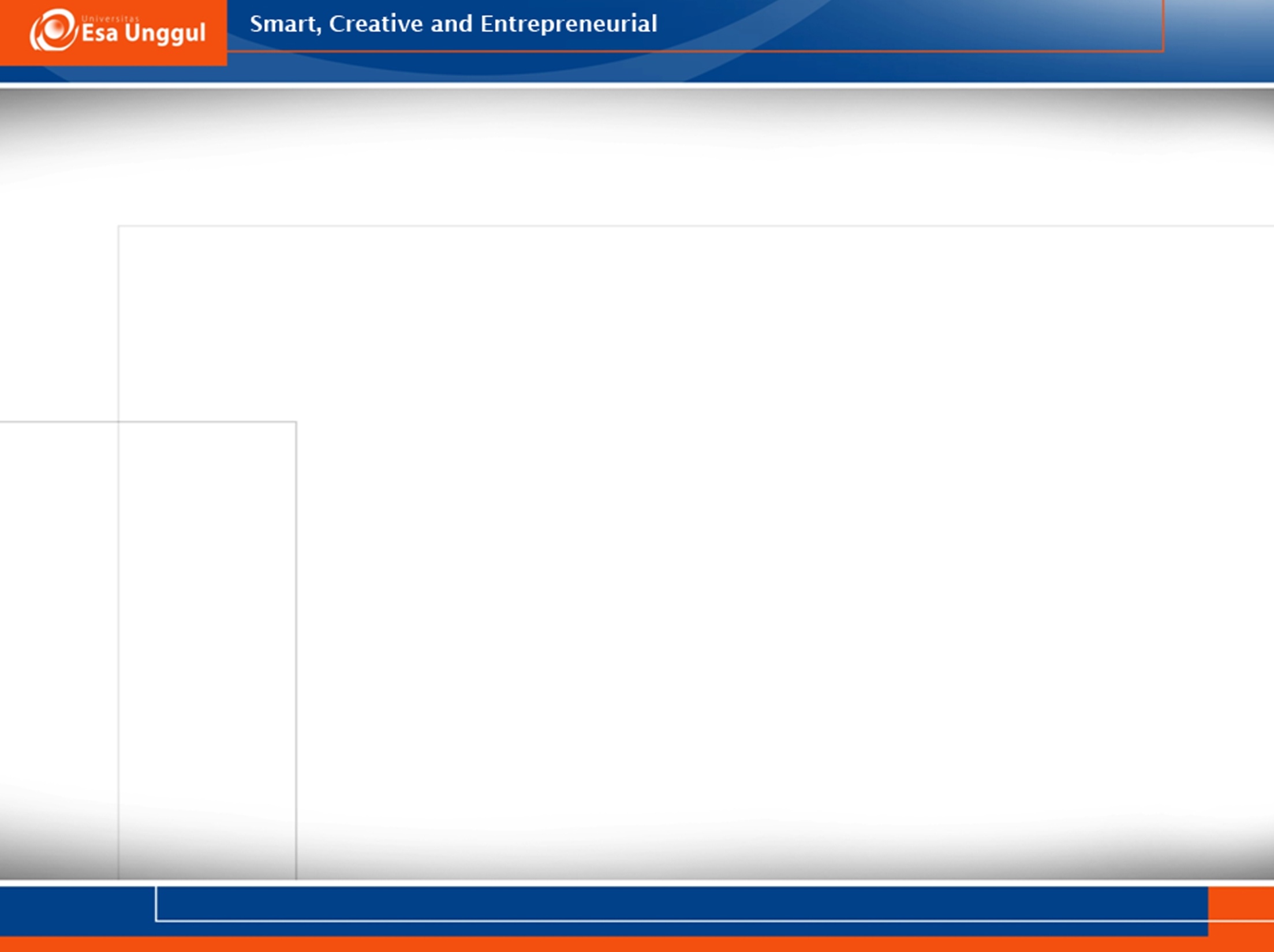 Prioritas Bioteknologi Tanaman dan Lingkungan di Masa yang Akan Datang
Bioremediasi
 Polusi air, tanah dan udara menjadi masalah
 Tanaman dapat membantu degradasi senyawa polutan tersebut
 Dibutuhkan tanaman yang dapat membantu degradasi senyawa polutan dan aman terhadap lingkungan 
Tanaman yang kandungan nutrisinya diperkaya
 Malnutrisi meluas
 Malnutrisi dapat menyebabkan berbagai penyakit 
Dibutuhkan modifikasi tanaman pangan untuk mengatasi masalah tersebut
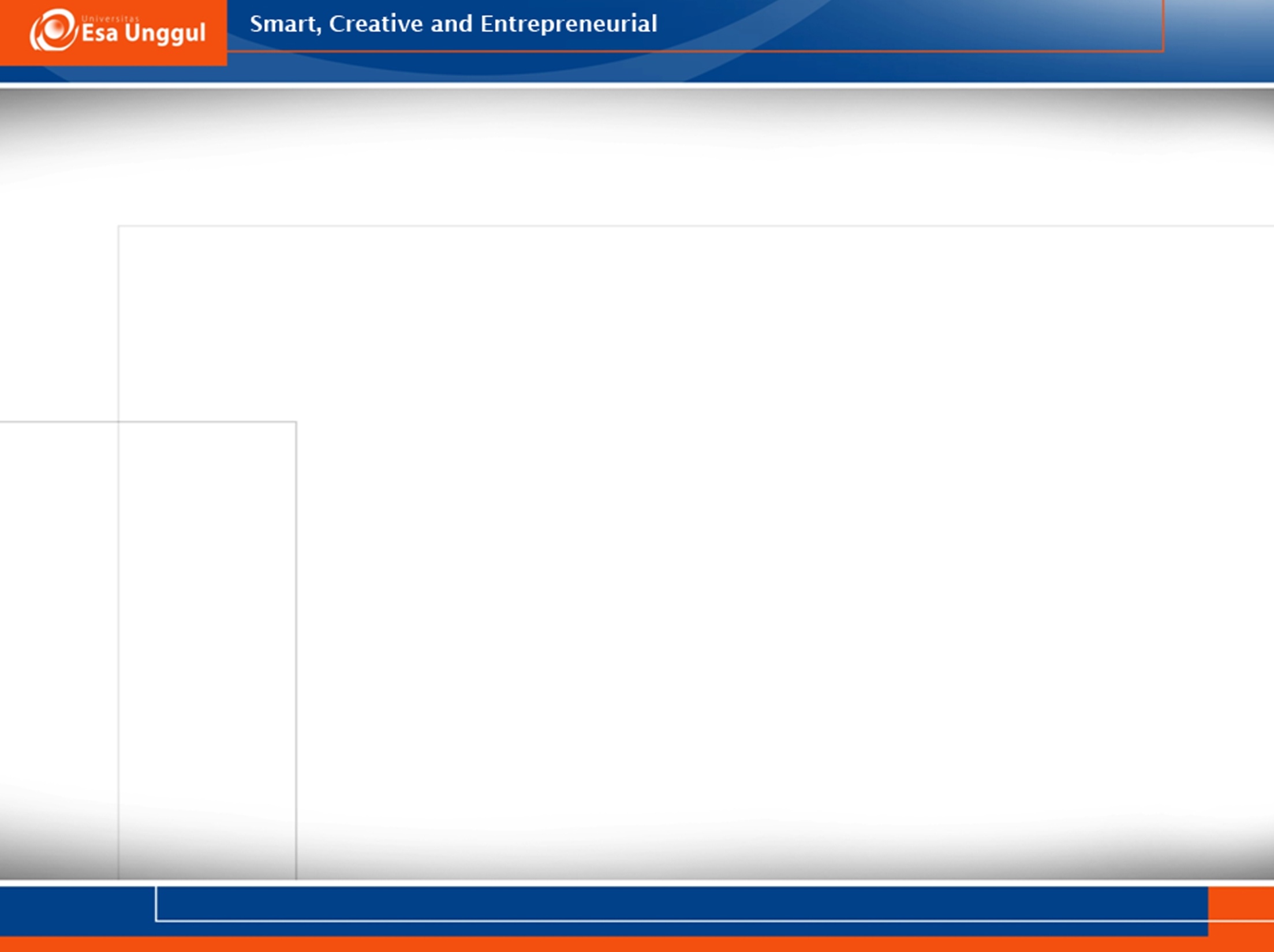 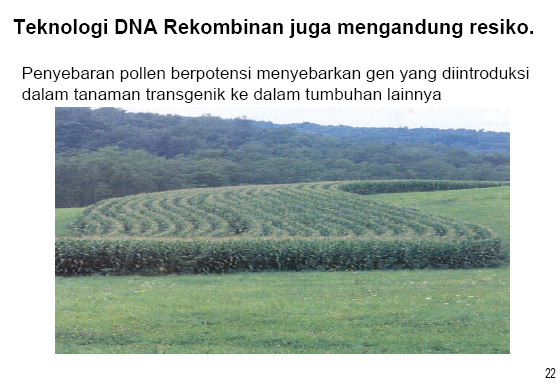 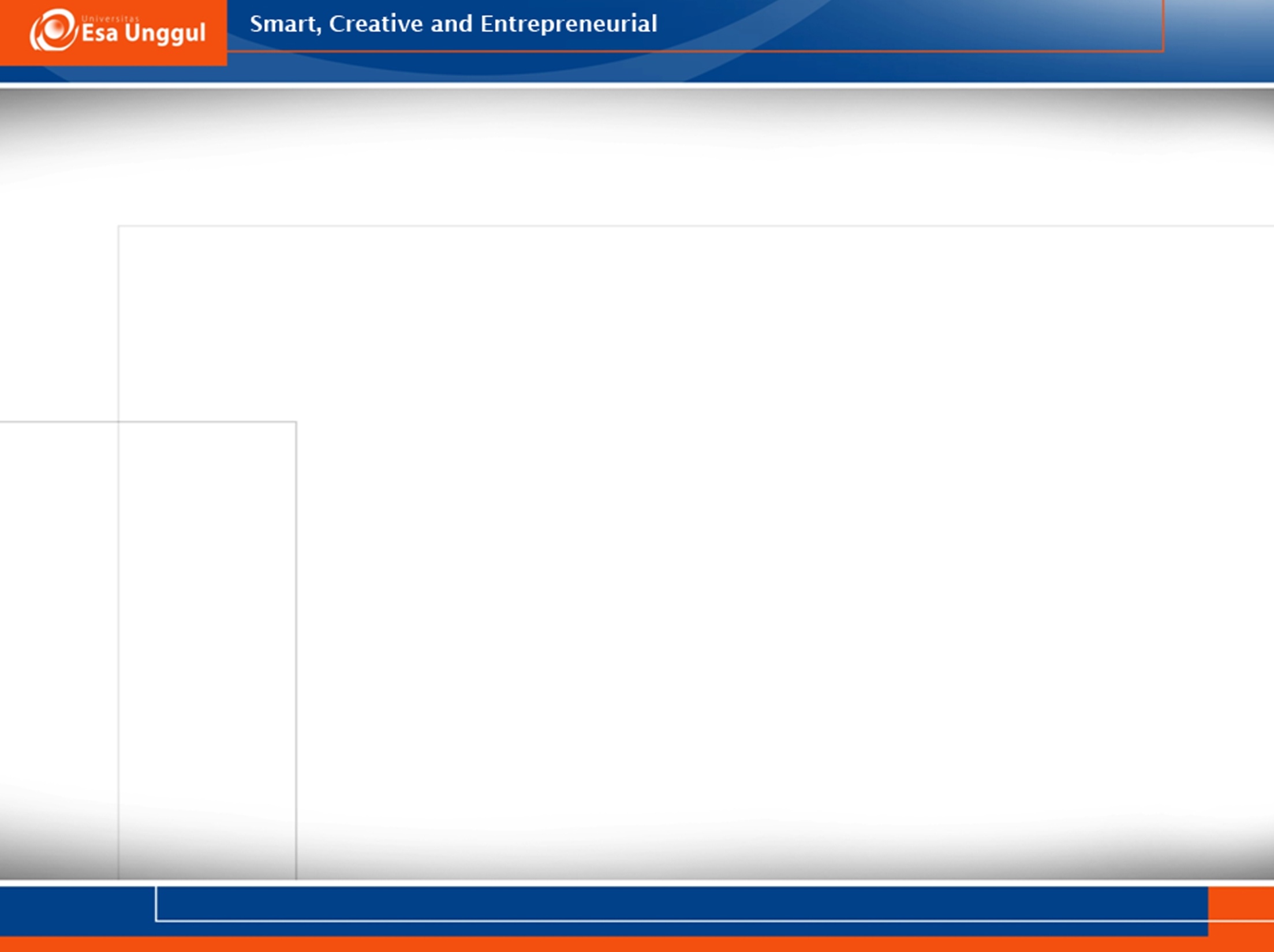 Berita Bioteknologi Pertanian
Monsanto menghentikan produksi gandum transgenik (10 Mei 2004)
Sebagai reaksi atas kurangnya dukungan pasar, Monsanto untuk sementara menghentikan program gandum Roundup Ready sampai ada perubahan persepsi
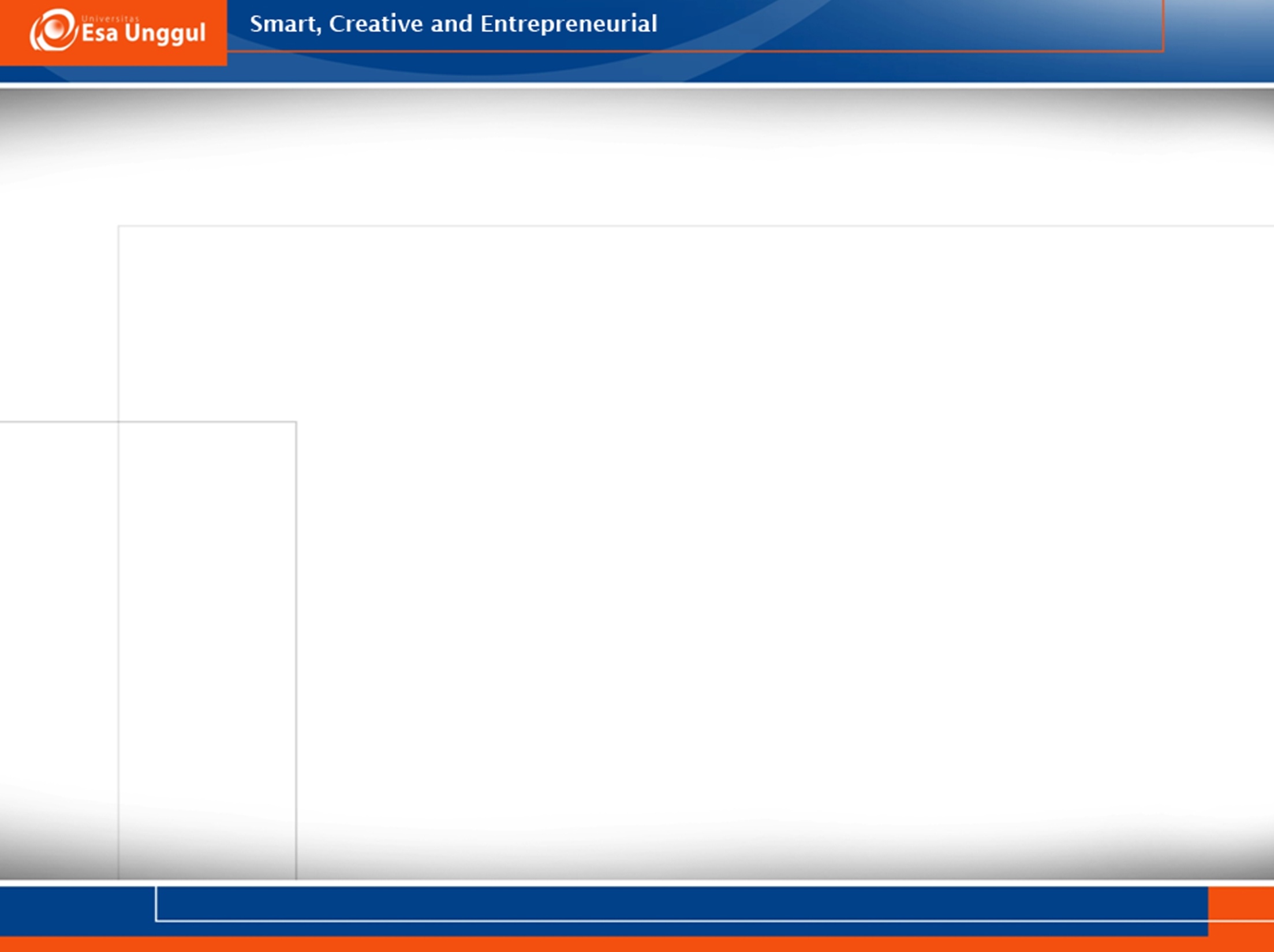 Berita Bioteknologi Pertanian
Uni Eropa menyetujui pemasaran jagung transgenik baru (19 Mei 2004)
Syngenta diijinkan untuk memasarkan jagung transgenik Bt-11 yang tahan serangga
 Produk tanaman transgenik pertama dalam 5 tahun terakhir yang disetujui Uni Eropa
 Tapi Syngenta memutuskan untuk menunda pemasarannya karena pertimbangan persepsi konsumen